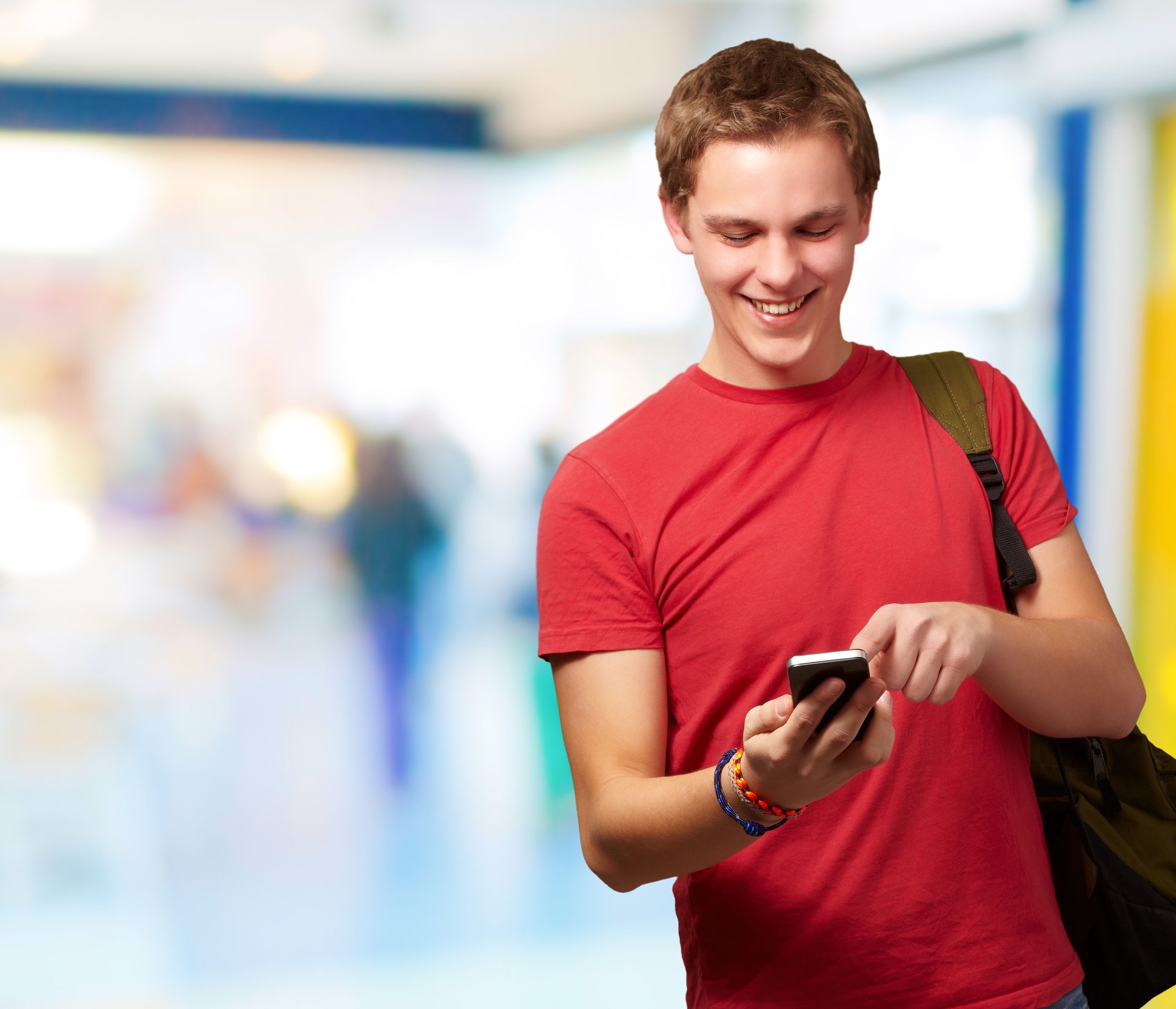 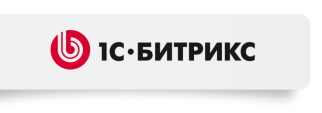 Мобильное приложение для сайтов и интернет-магазинов
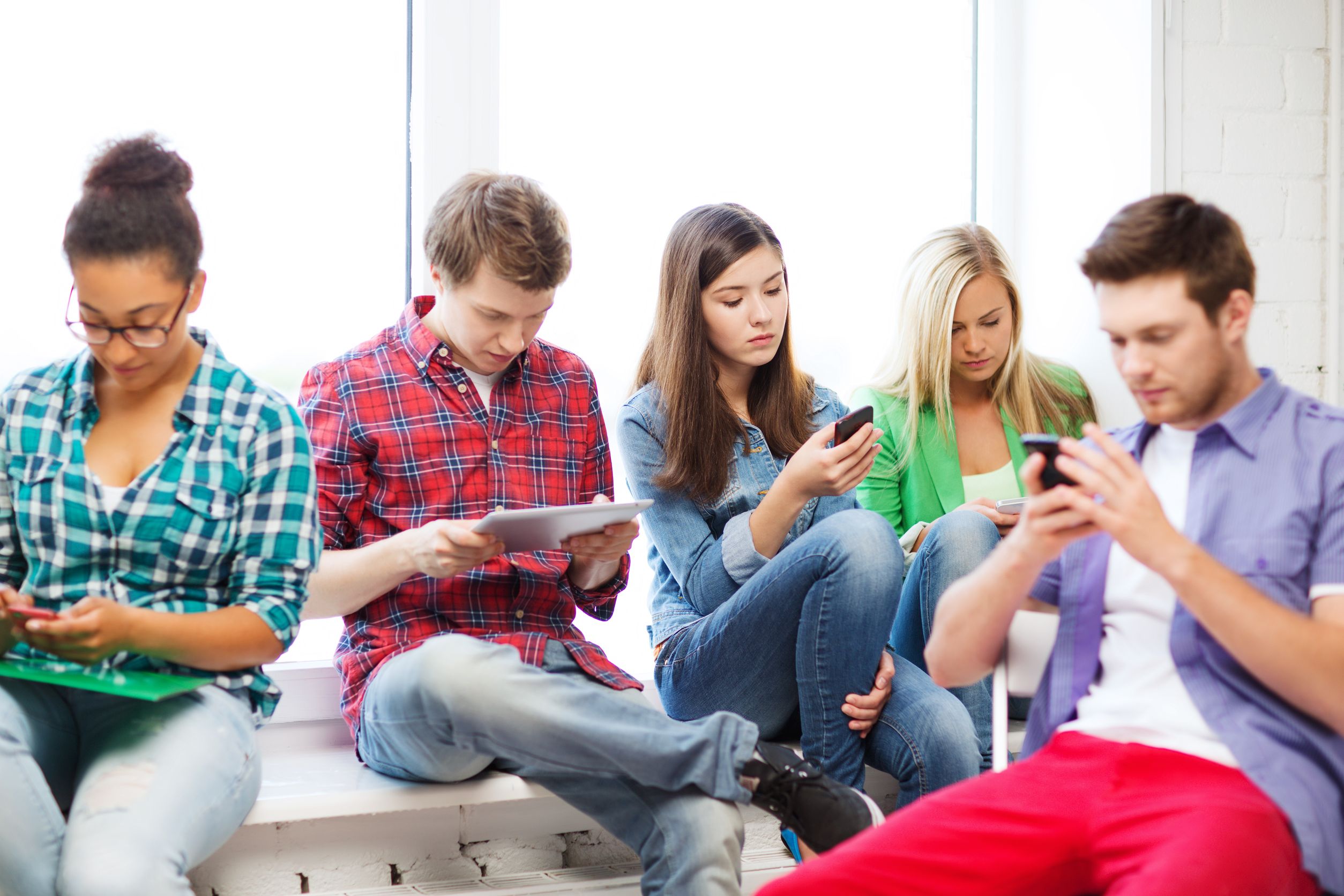 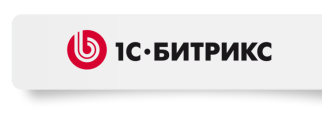 Растет число пользователей мобильными устройствами
87% Of Connected Devices By 2017 Will Be Tablets And Smartphones
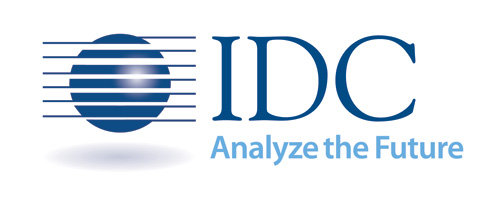 По прогнозам  IDC
В период с 2012 по 2017 гг. объем мобильного трафика вырастет в 13 раз
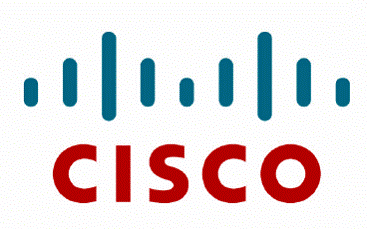 По прогнозам Cisco
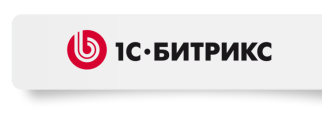 С мобильным приложением вы:
Предоставите своим клиентам быстрый доступ к каталогу интернет-магазина и к своим заказам
Сможете легко удерживать клиентов
Сможете отправлять push-уведомления клиентам с информацией о новинках
Наладите регулярные продажи своих товаров и услуг
Повысите качество обслуживания
Задействуете новые способы маркетинга для увеличения продаж
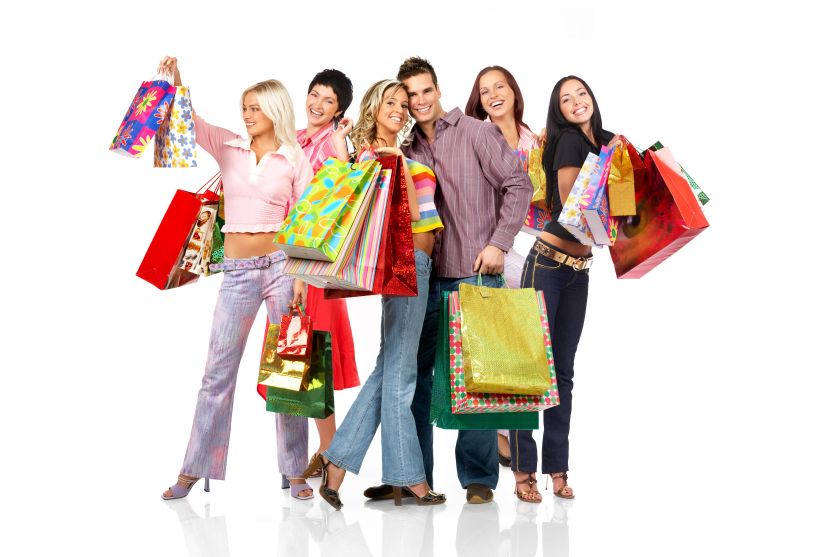 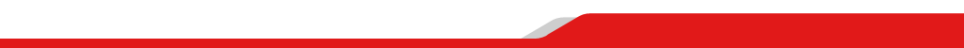 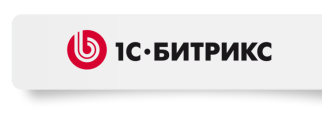 Многие задумываются о том, чтобы создать свое мобильное приложение, но:

требуется очень большой бюджет на разработку
мало свободных разработчиков под iOS и Android
нужна серверная часть или API 
приложение тяжело обновлять
низкая скорость коллективной разработки
недостаточно знаний HTML, CSS и JS 
экономически это очень дорого
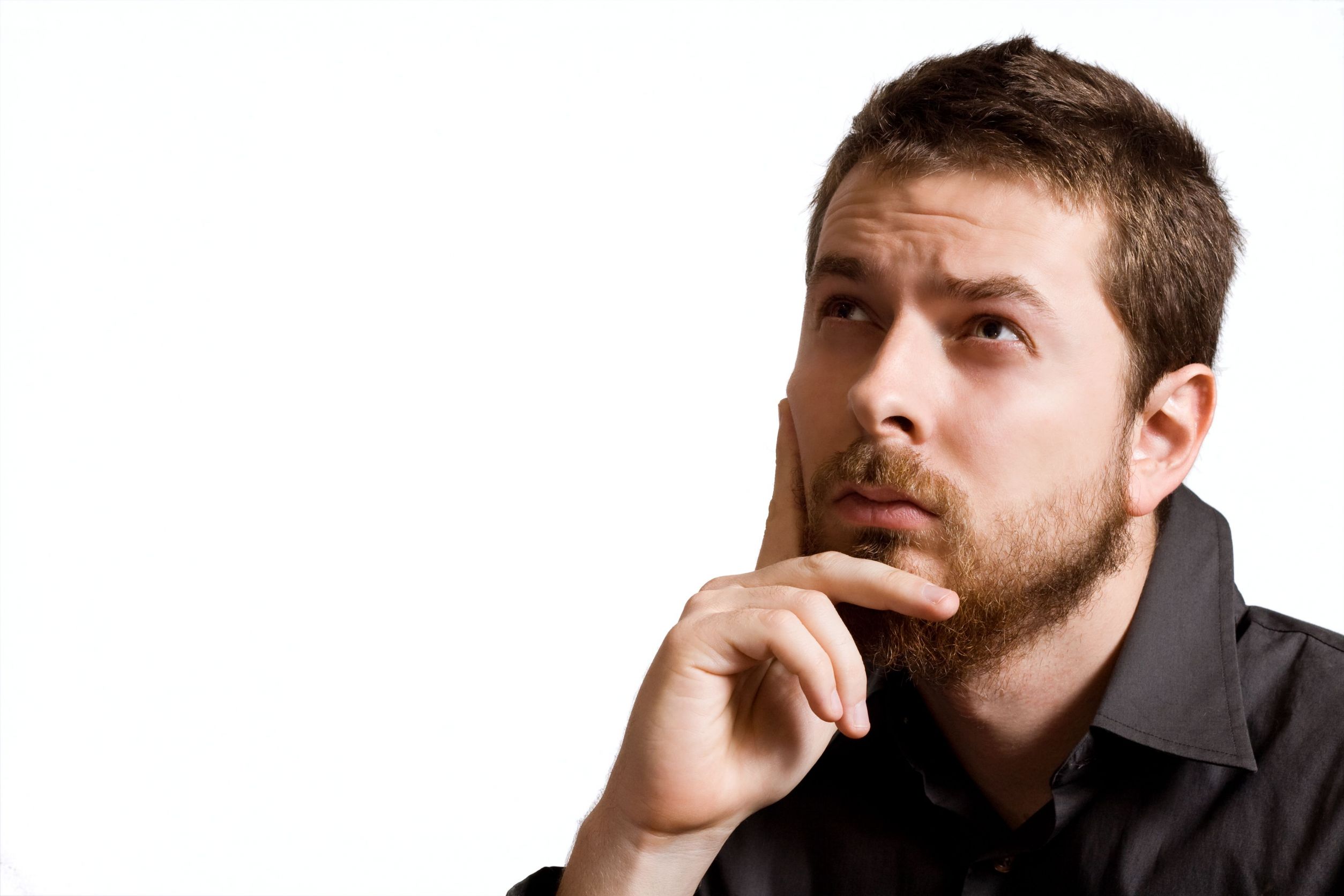 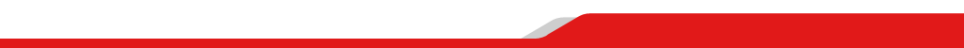 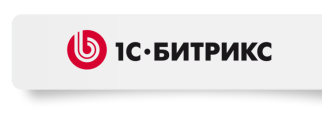 1С-Битрикс: Мобильное приложение
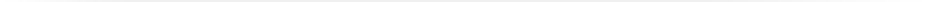 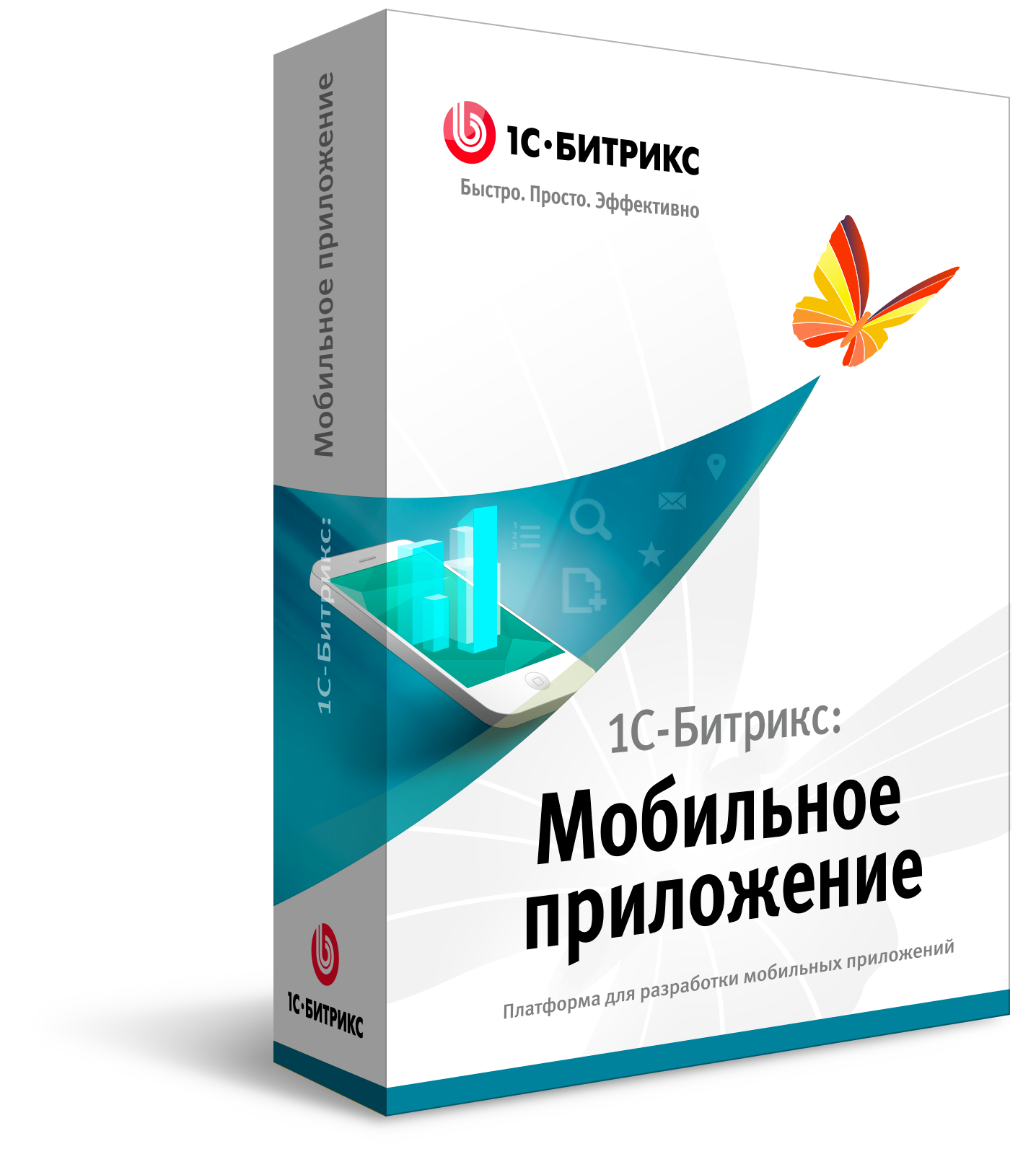 Позволяет разрабатывать мобильные приложения для сайтов на платформе «1С-Битрикс» и публиковать их в AppStore и Google Play.
Низкая стоимость
Высокая скорость разработки
Скорость работы приближена к нативной
Гибкость
Комбинирование нативного интерфейса с html
Контроль над приложением через JavaScript
Единый сервис push-уведомлений
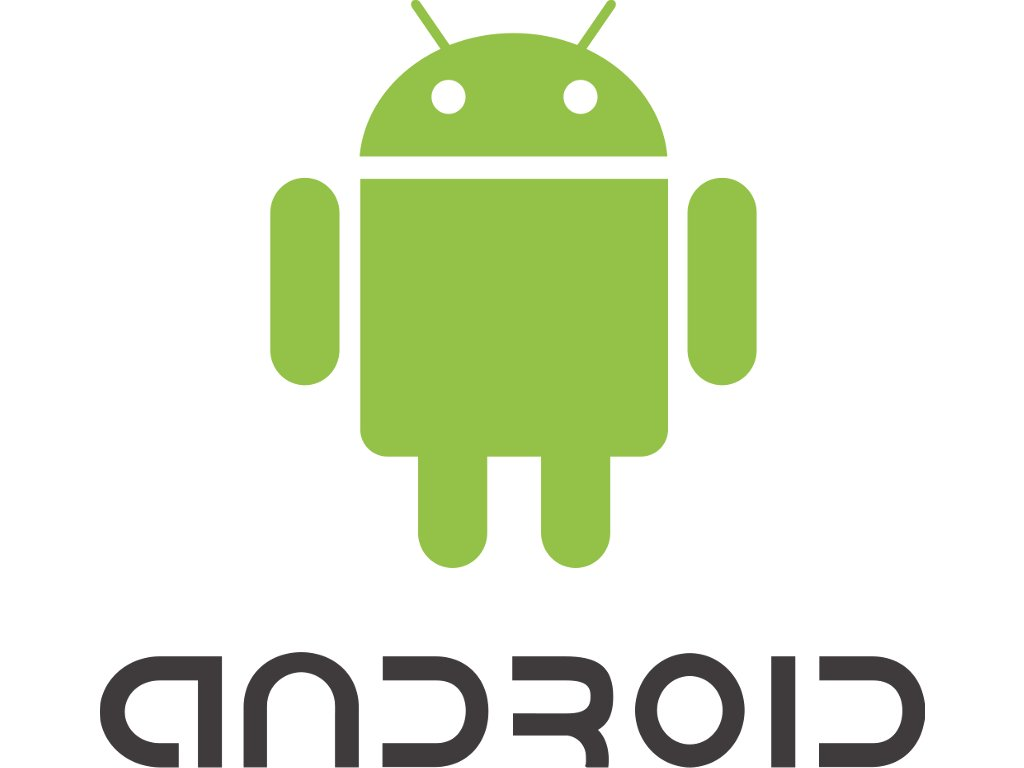 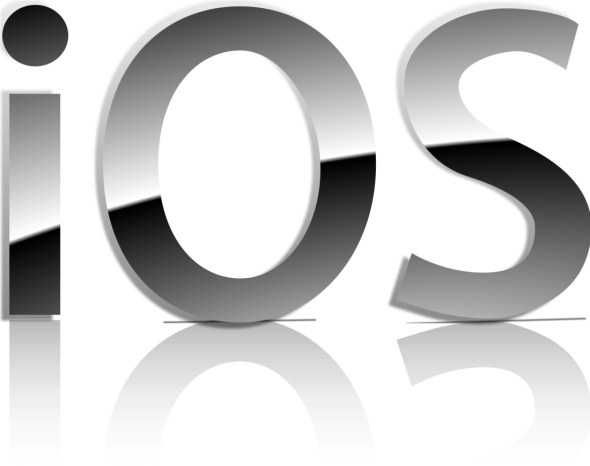 apps.1c-bitrix.ru
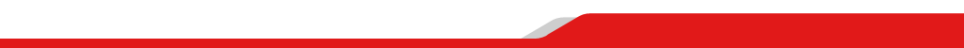 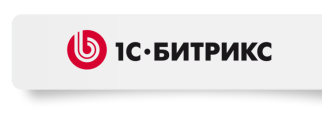 Мобильное приложение для интернет-магазина
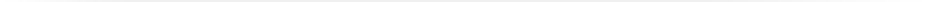 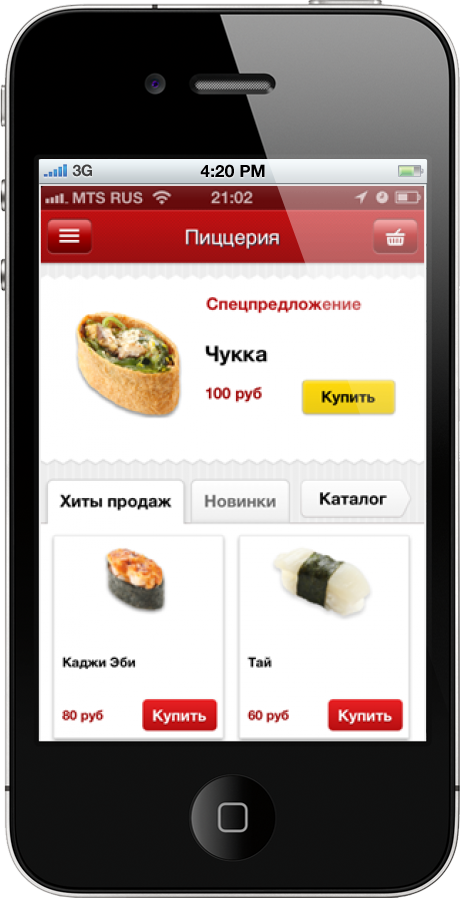 каталог товаров с возможностью поиска
список товаров в разделе
детальное описание товара
«умный» фильтр по товарам
корзина и оформление заказа
отслеживание статуса заказа
push-уведомления о смене статуса заказа
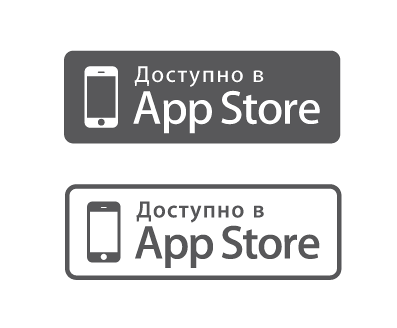 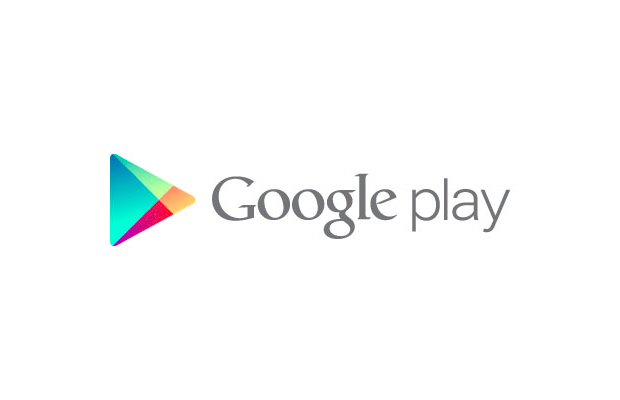 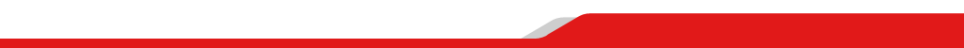 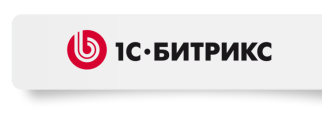 Мобильное приложение для интернет-магазина
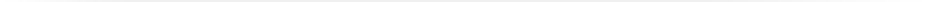 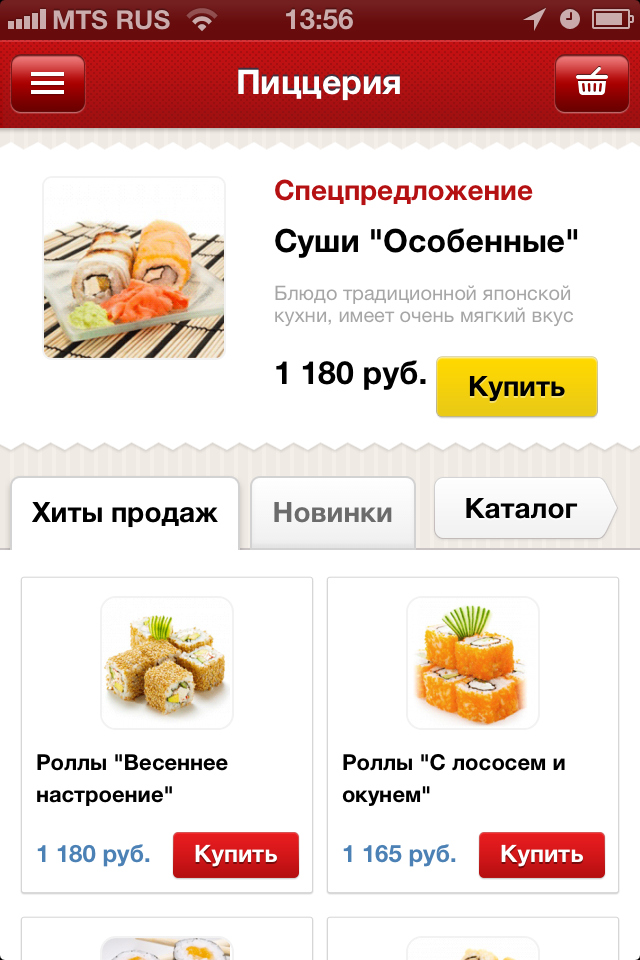 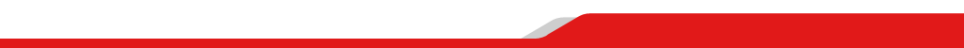 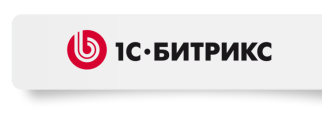 Навигация по магазину
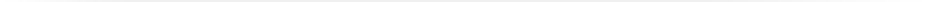 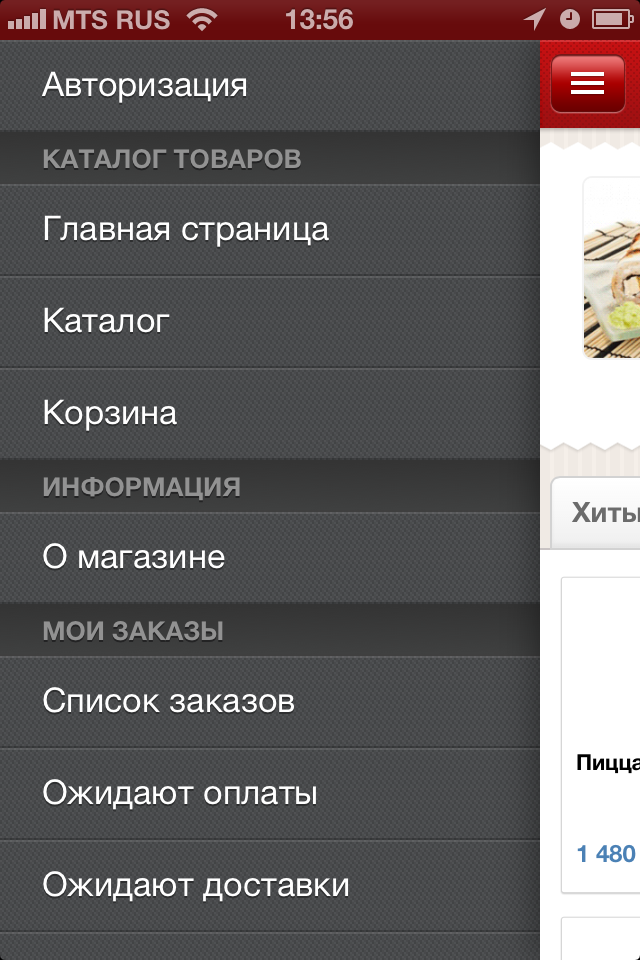 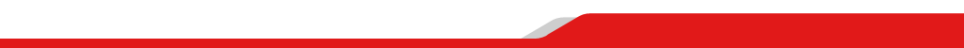 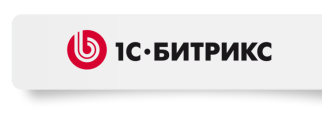 Каталог товаров
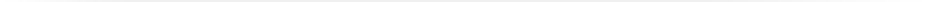 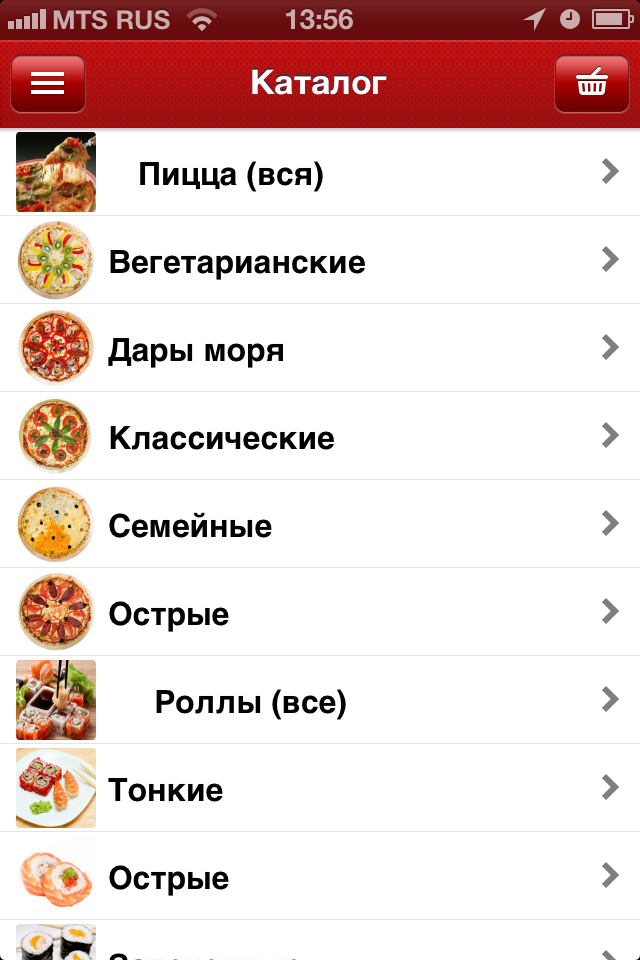 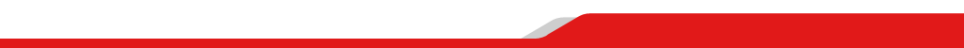 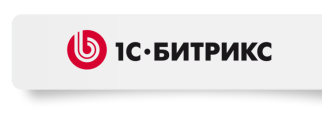 Раздел каталога товаров
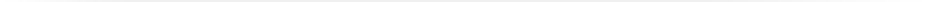 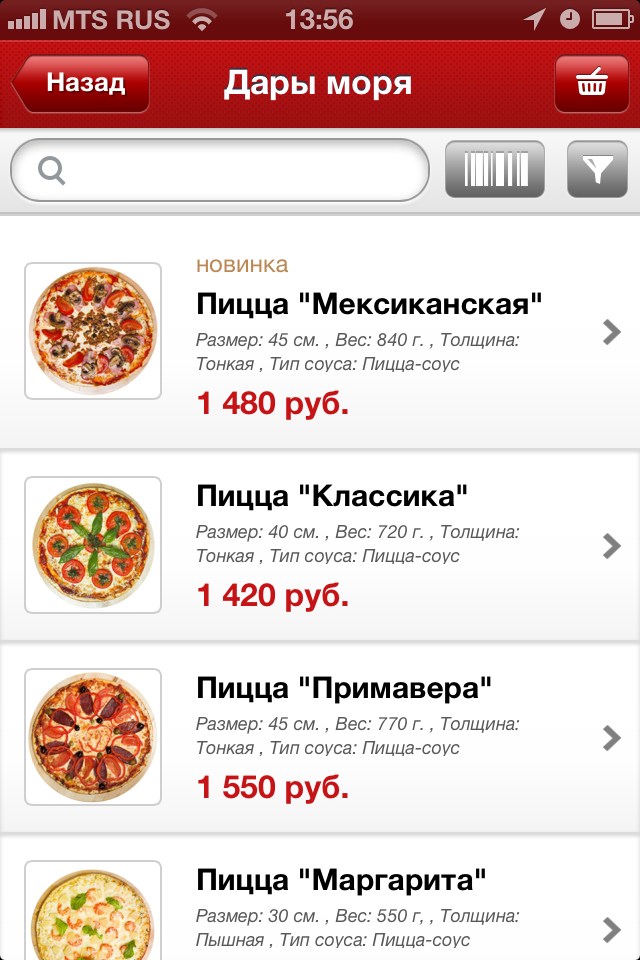 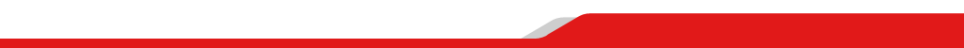 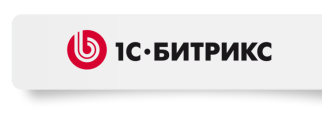 Умный фильтр
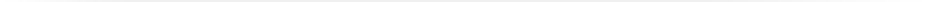 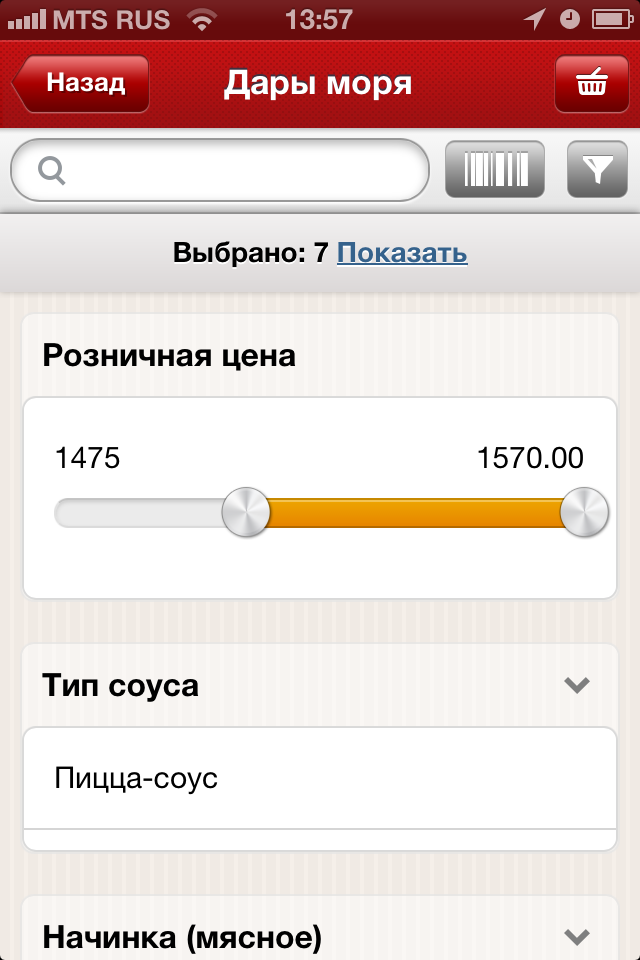 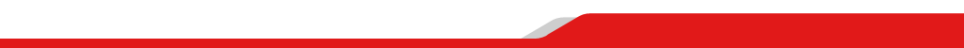 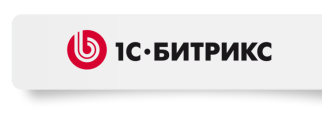 Поиск по штрихкоду
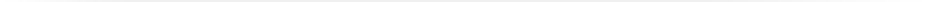 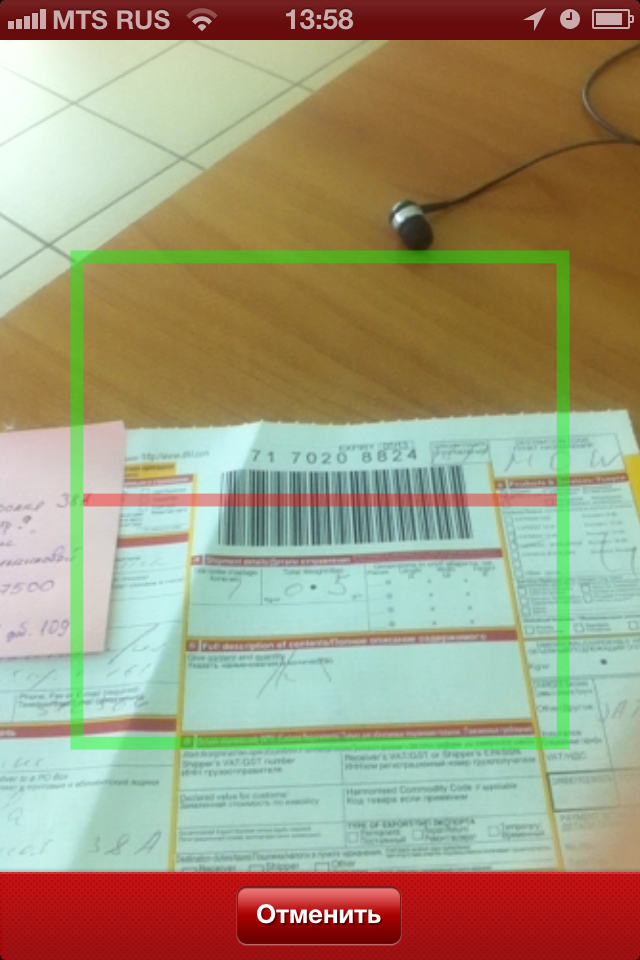 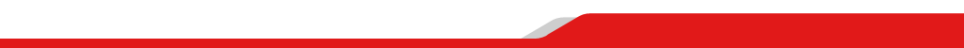 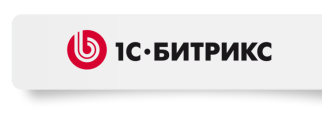 Карточка товара
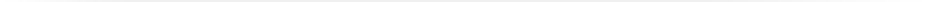 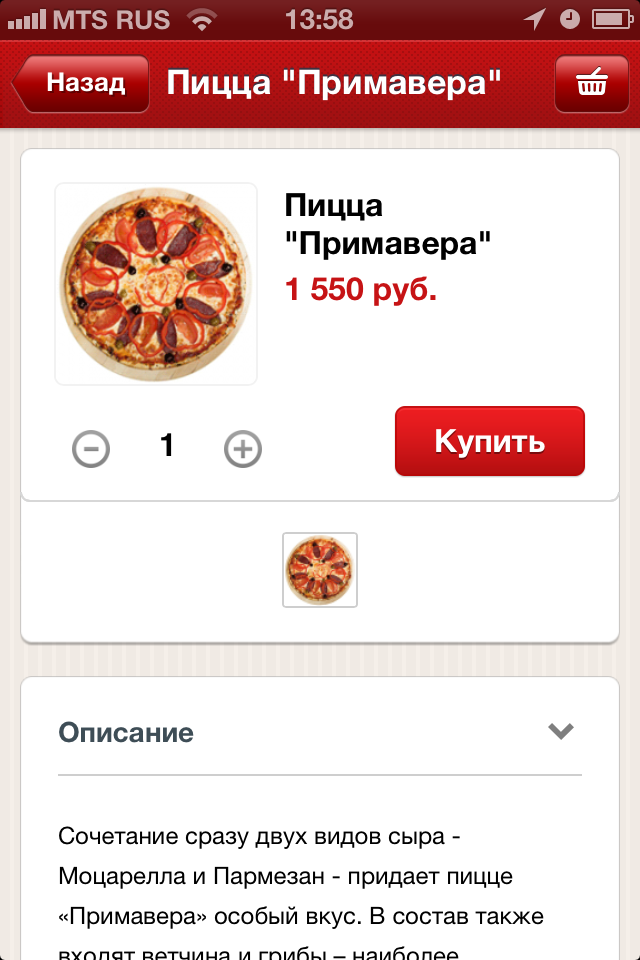 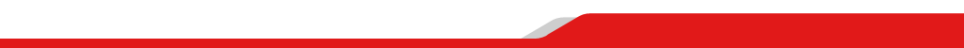 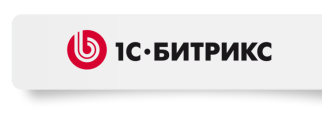 Характеристики товара
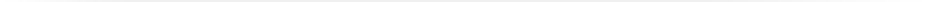 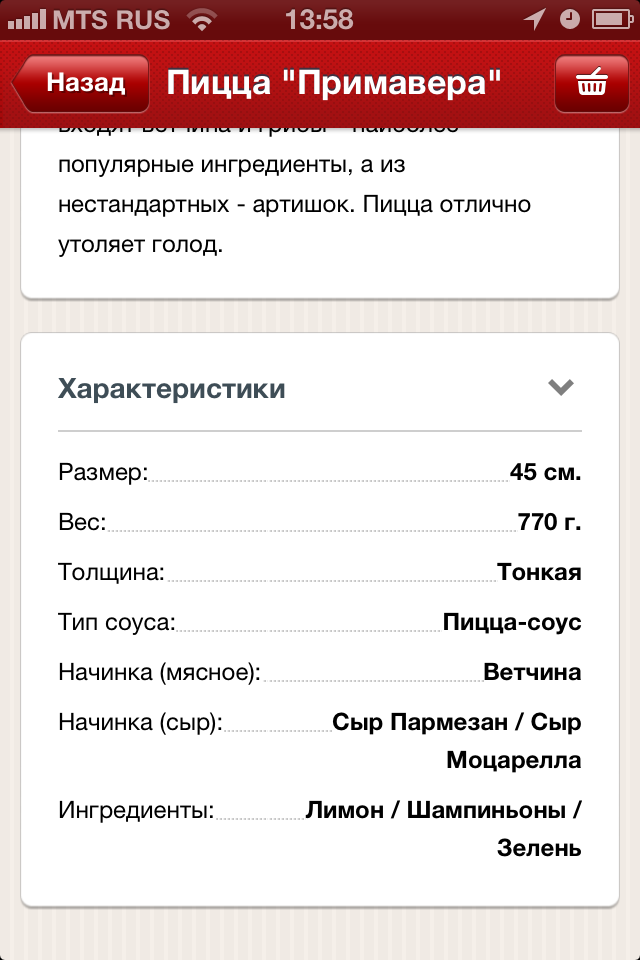 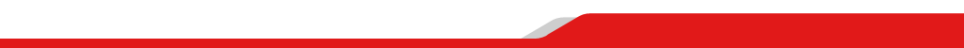 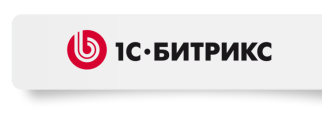 Товар в корзине
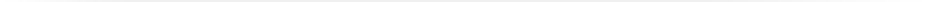 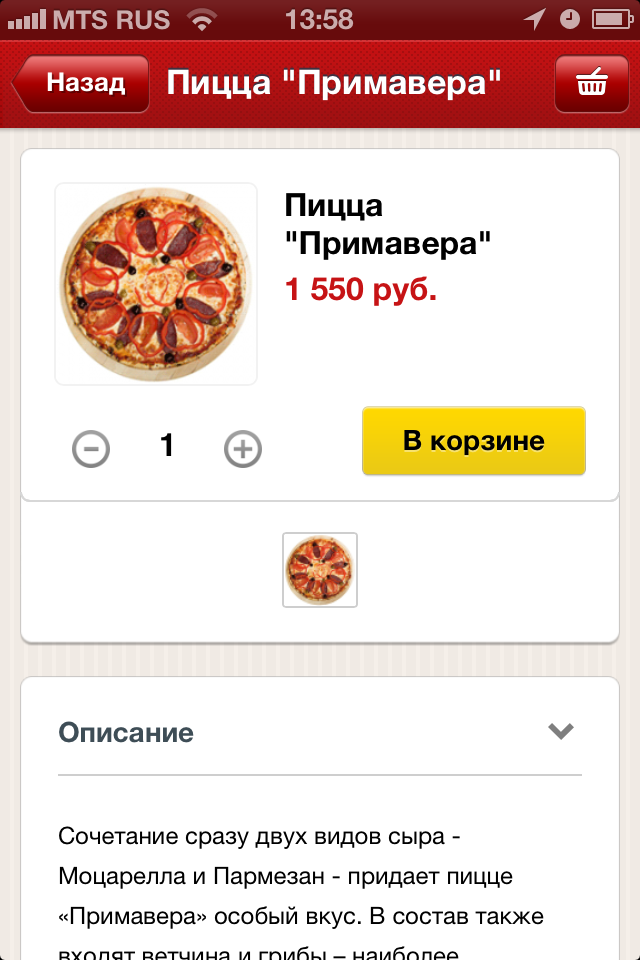 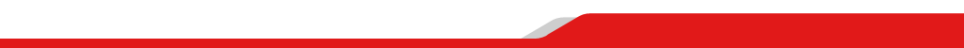 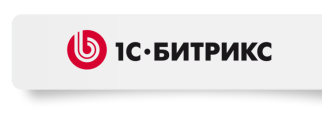 Оформление заказа
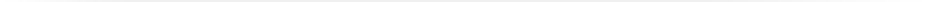 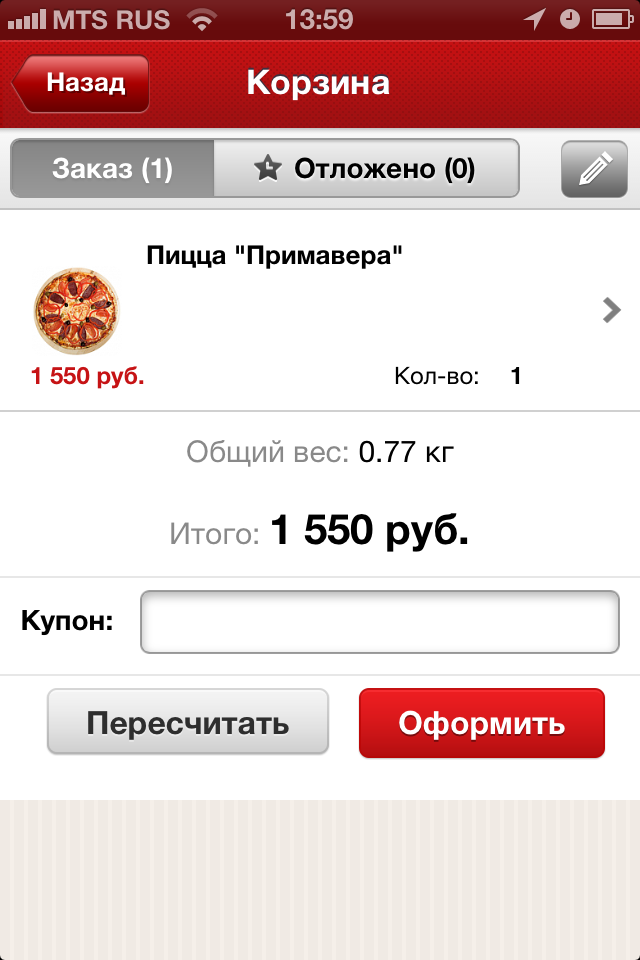 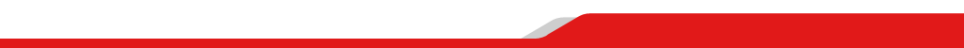 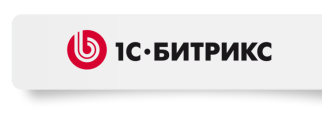 Выбор типа плательщика
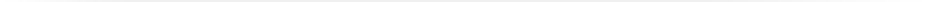 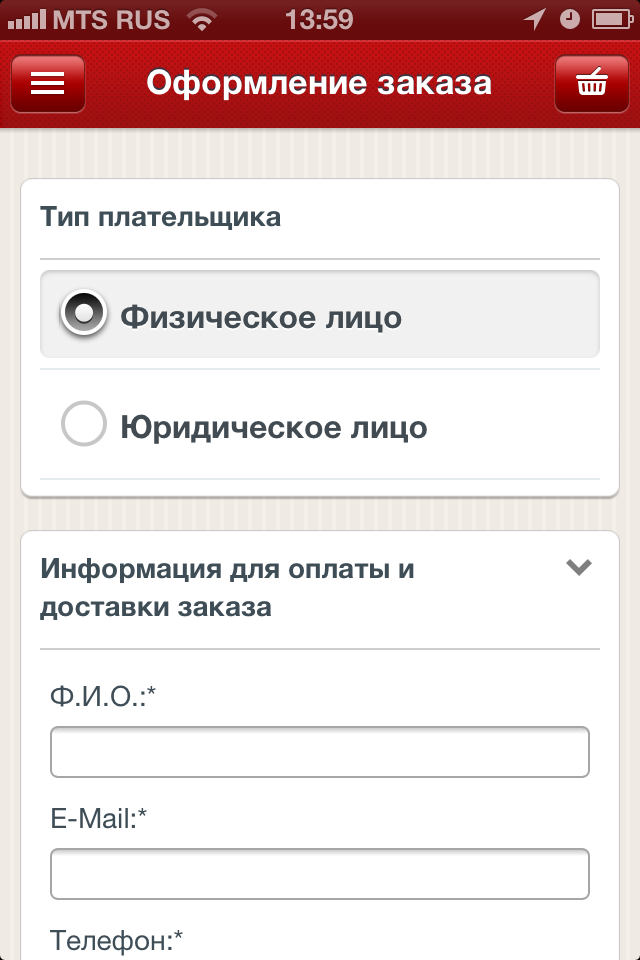 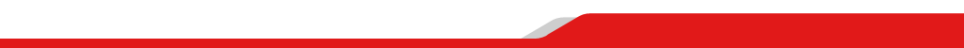 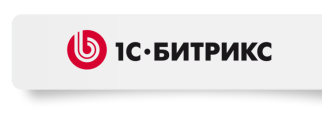 Информация для доставки заказа
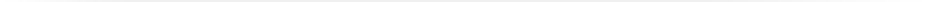 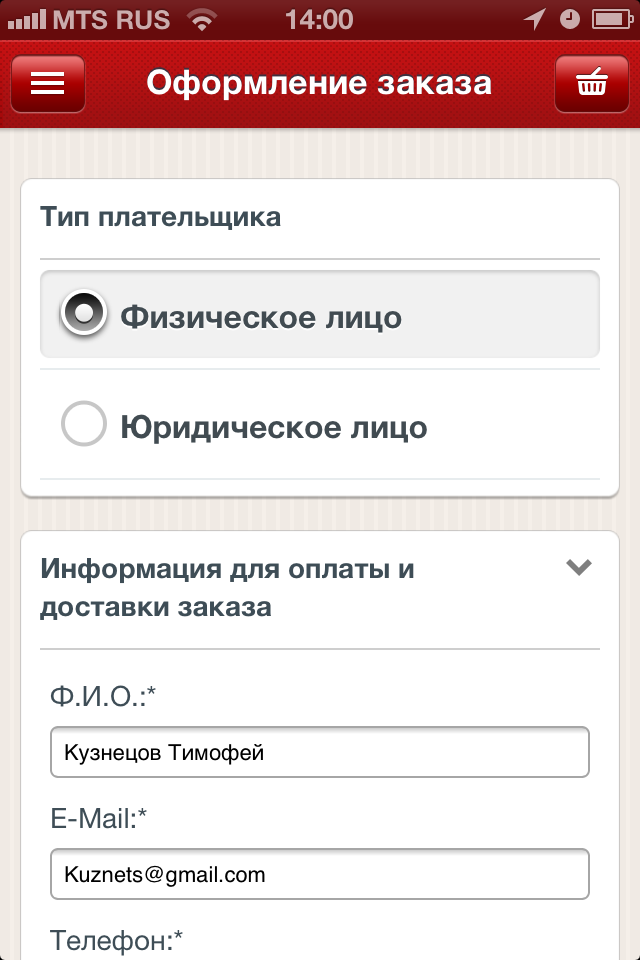 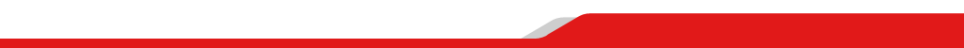 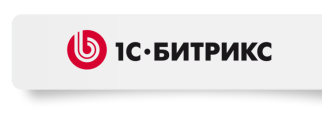 Проверка данных
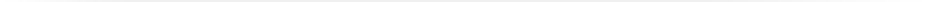 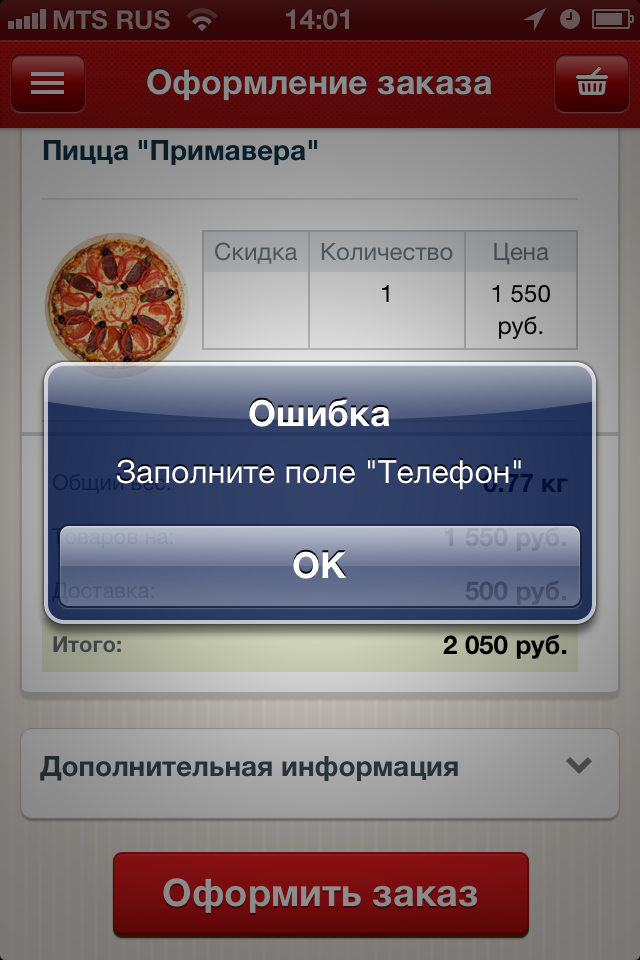 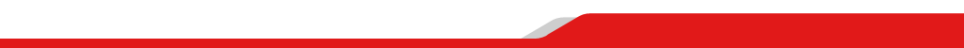 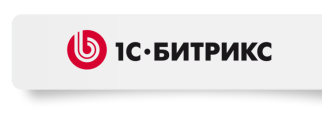 Выбор способа доставки
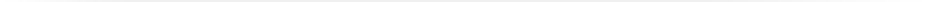 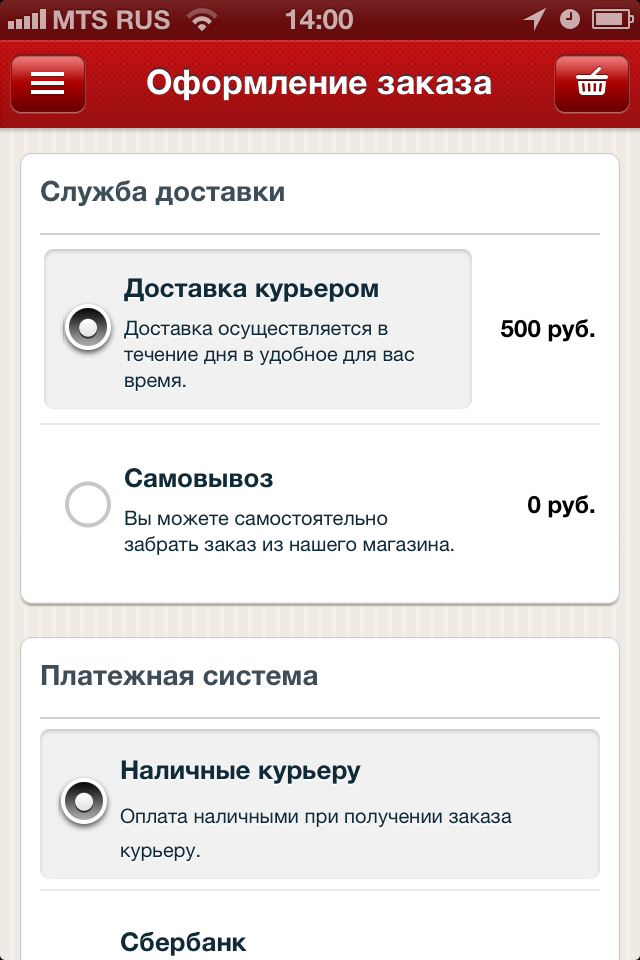 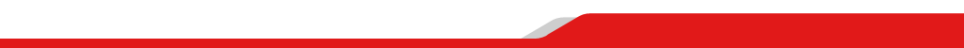 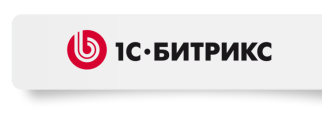 Состав заказа
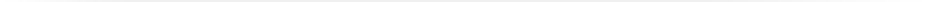 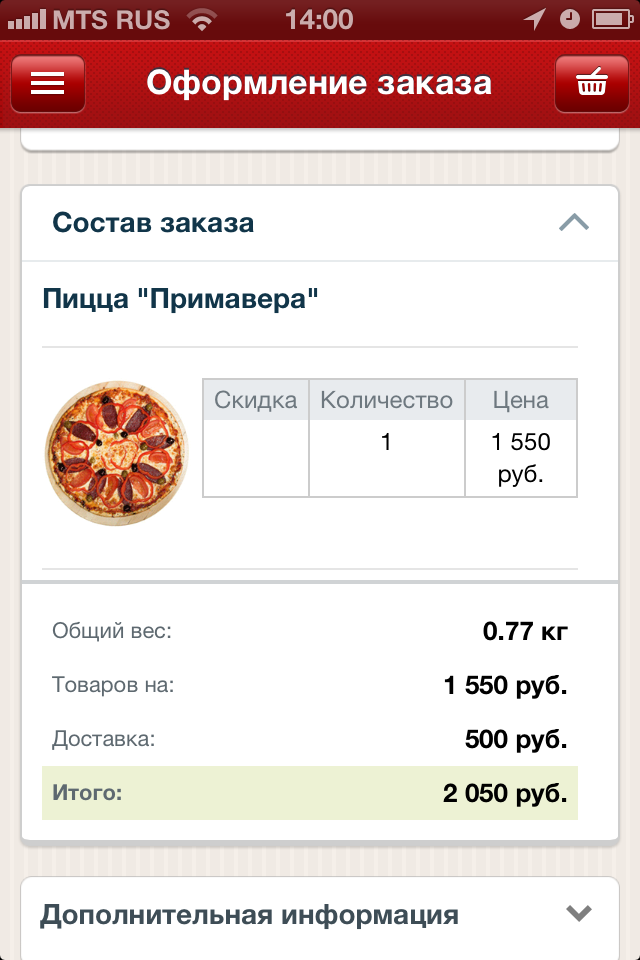 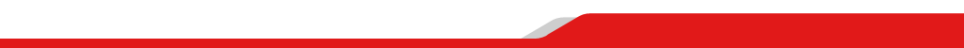 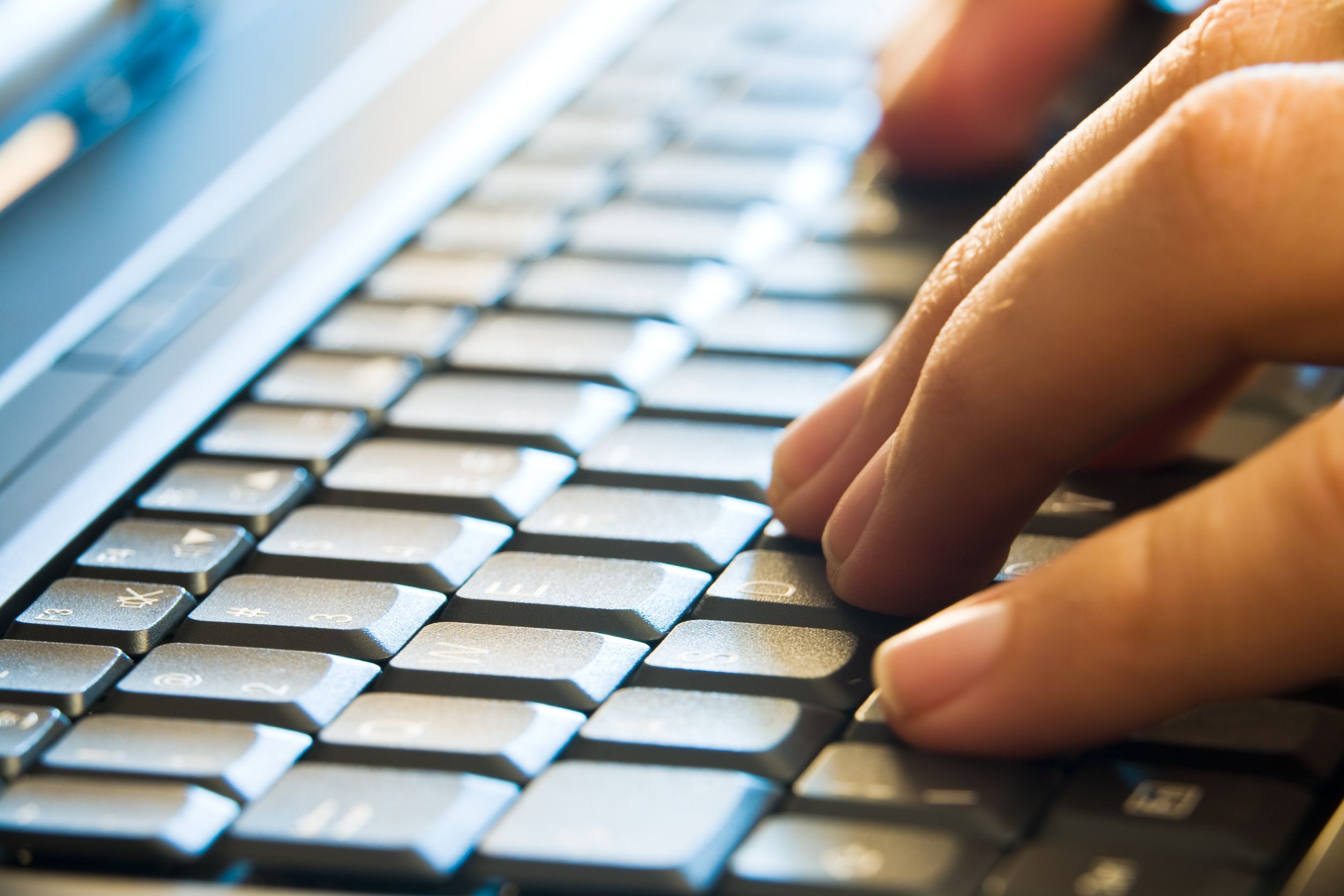 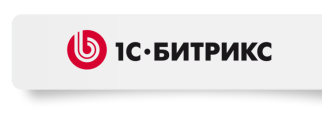 Автоматическое обновление
В вашем мобильном приложении будет всегда актуальная информация! 

Мобильное приложение получает данные напрямую с вашего сайта или интернет-магазина, поэтому его не нужно перевыпускать, чтобы обновить каталог или цены.
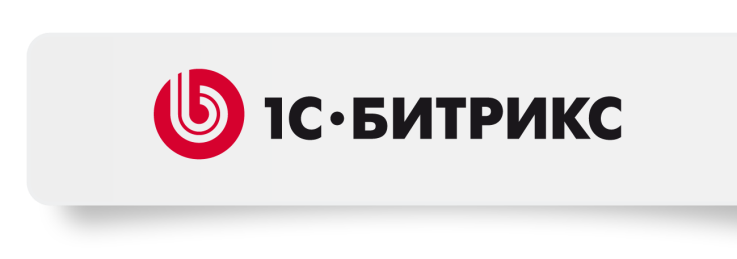 Платформа «1С-Битрикс»
для сайта и интернет-магазина
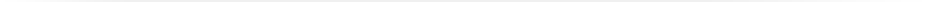 Готовый функционал
	В платформе более 1000 готовых функциональных возможностей не только для интернет-магазина, но и для всего сайта. Не требуется разработка магазина с нуля.
Быстрый запуск
	Установка занимает всего 4 часа. Мастер запуска помогает быстро все настроить. 
Высокая производительность
	Магазин выдерживает пиковые нагрузки.
Безопасность сайта
	Сайт не взломают через «движок».
Свой каталог веб-приложений
	Возможность быстро развивать сайт, предлагать клиентам новые возможности
Партнерская сеть
	Легко сменить разработчика проекта
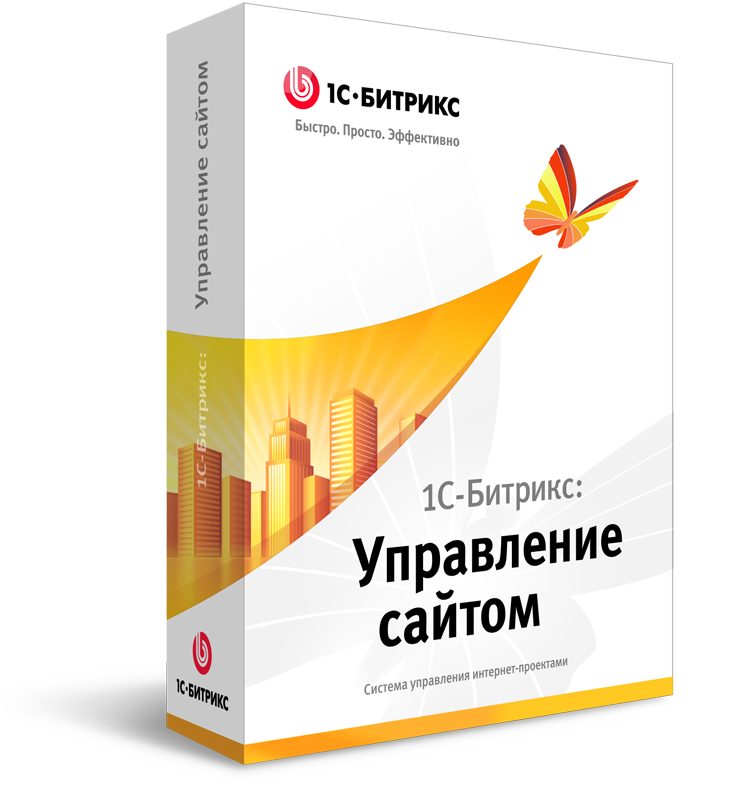 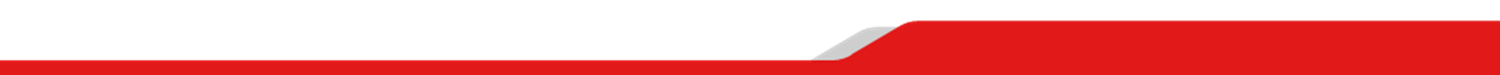 Продукт «1С-Битрикс: Enterprise» для крупных проектов
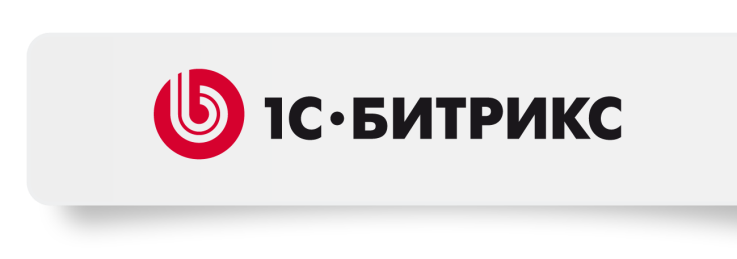 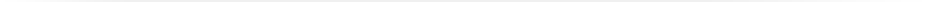 Персонализация и релевантный контентСегментация и персонификация 
Быстрый и точный поиск (Sphinx и Google Ent.Search)Фасетный и параметрический, поисковый маркетинг

Активный и персонифицированный маркетинг
Ecommerce + Social CRM, ремаркетинг, bigdata marketing  

Мультиканальность и мобильностьМобильный фронтенд и мобильные приложения, Call-center
Интеграционная платформаREST-API и сервер OAuth 2.0,  Онлайн-обмен с ERP (1С и др.)
Масштабируемость, отказоустойчивость и безопасностьВеб-кластер, Композитный сайт cloud files и autoscaling
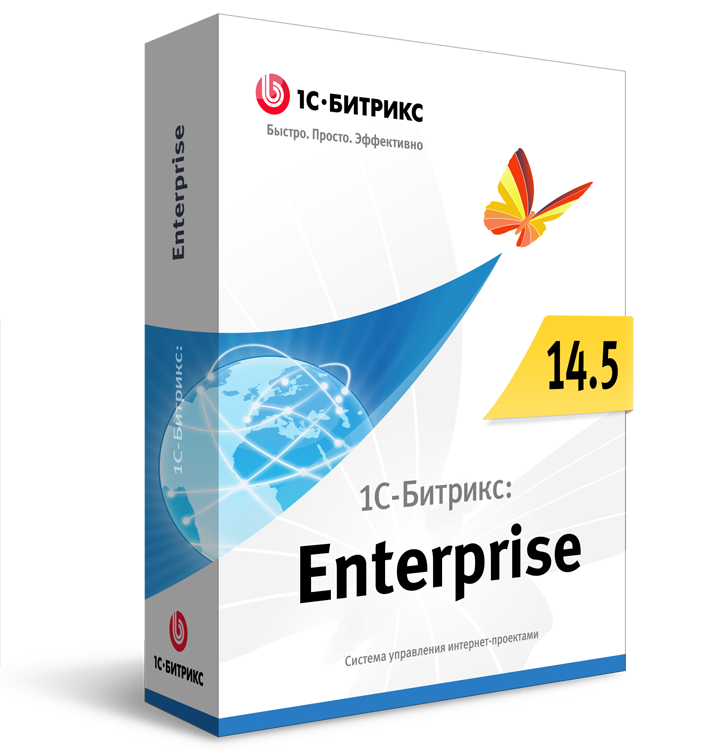 Стоимость по запросу. 
Продажа через партнеров.
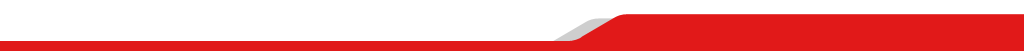 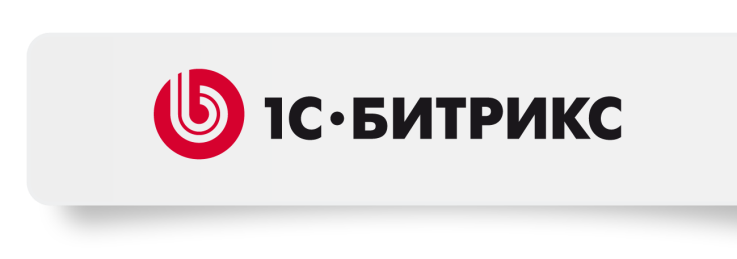 Мобильное приложение 
для интернет-магазина
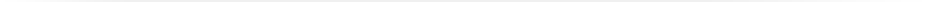 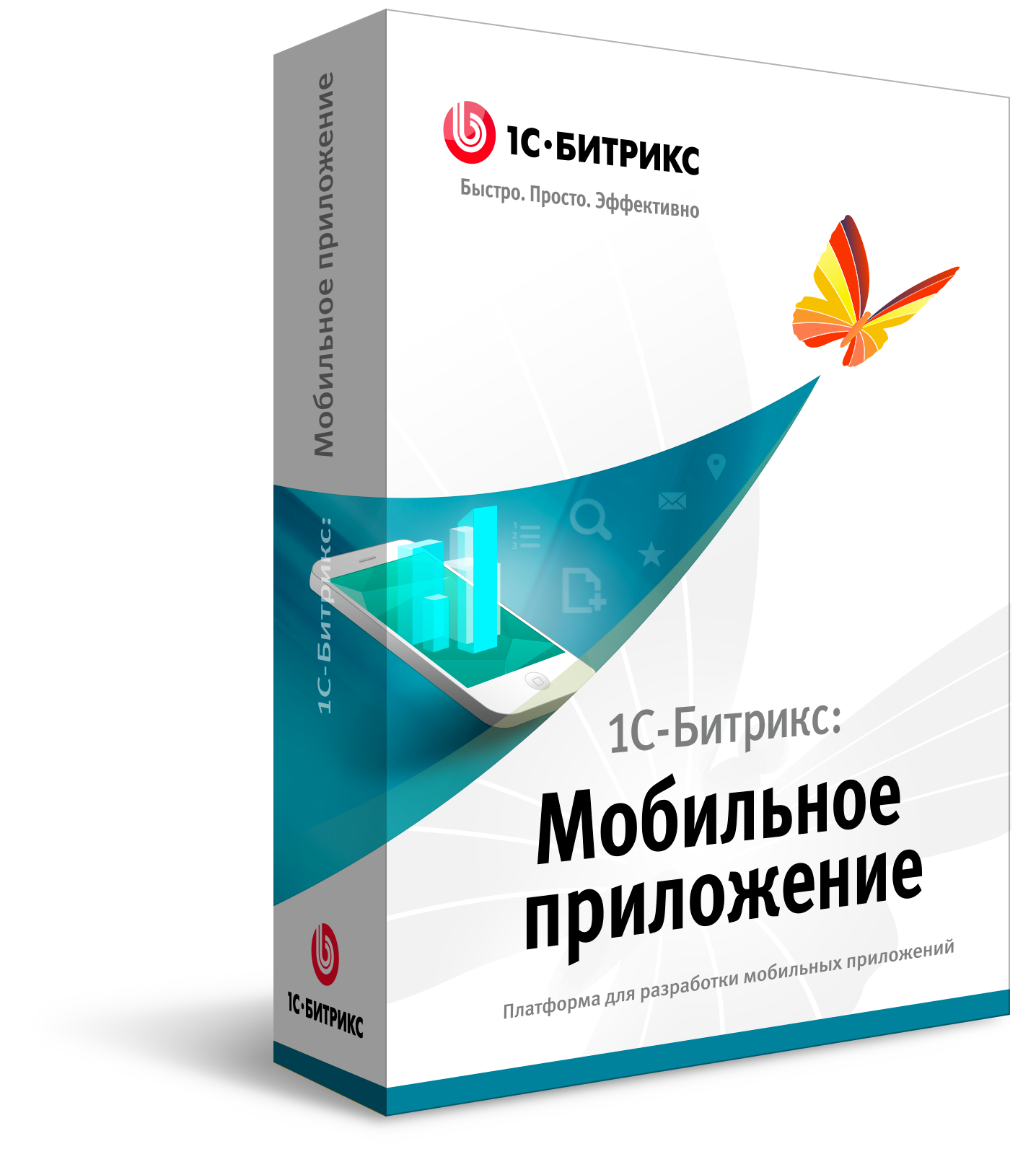 Цена: 47 900 рублей 
Включает лицензию на выпуск 1 приложения для iOS (iPhone и  iPad) и Android (телефоны и планшеты)
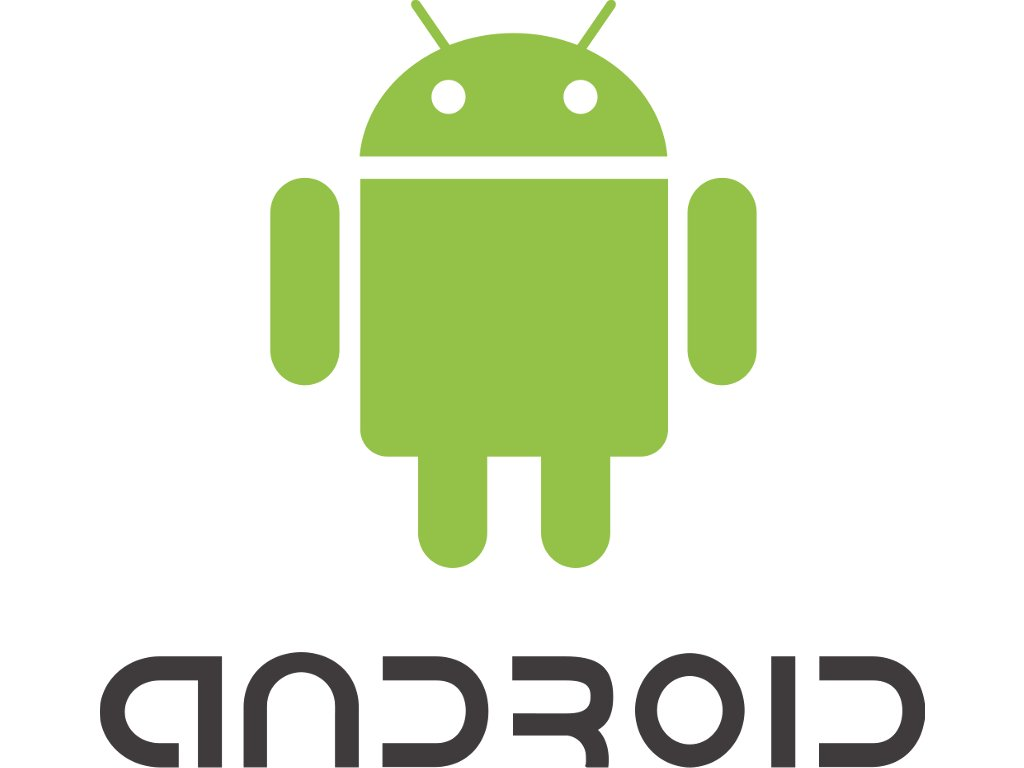 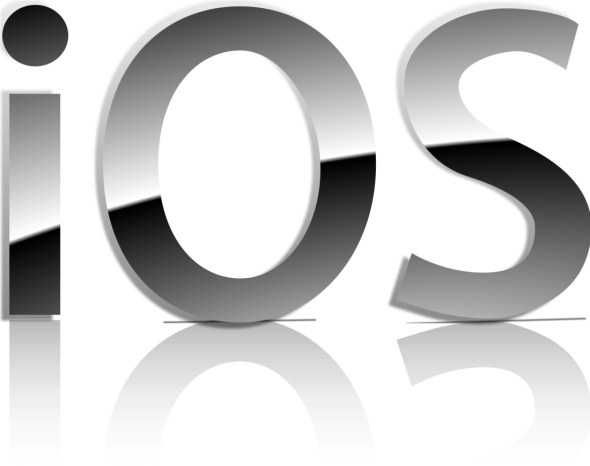 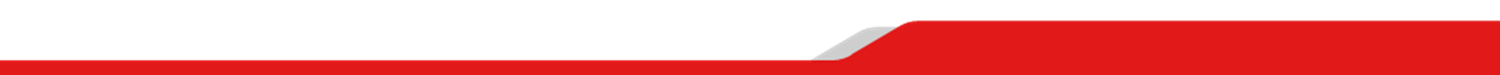 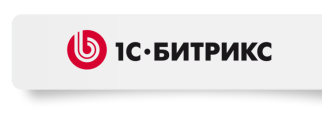 Если вы хотите выпустить свое мобильное приложение:
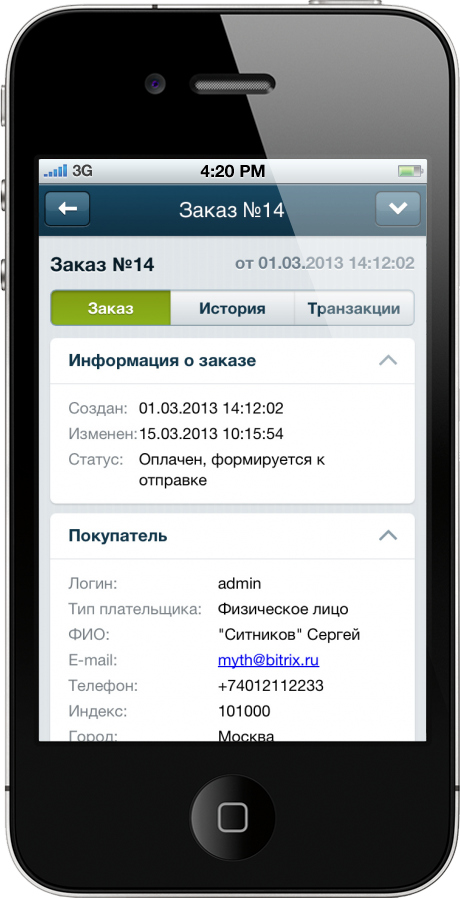 Разработайте мобильную часть на своем сайте на HTML5 или JS или установите готовый шаблон мобильного интернет-магазина
Купите лицензию на «1С-Битрикс: Мобильное приложение»
Получите лицензионный ключ и доступ
Заполните данные приложения с использованием ключа:
Адрес сайта
Название, описание
Иконка
Сплэшскрин
Иконки кнопок и др.
Создайте аккаунты на Google Play и iOS Dev Center и передайте нам
Мы опубликуем от вашего имени готовое приложение в AppStore и Google Play
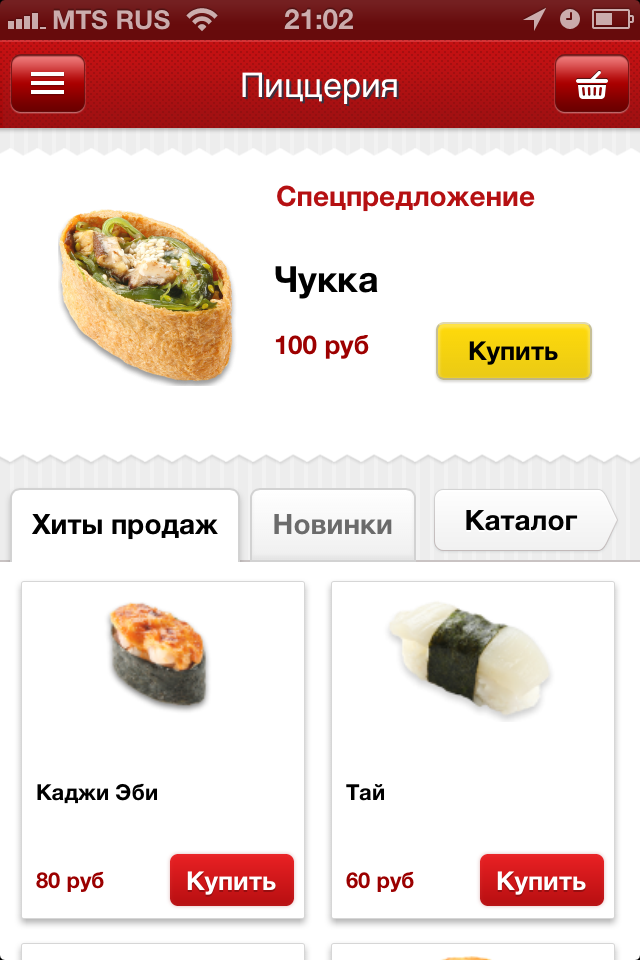 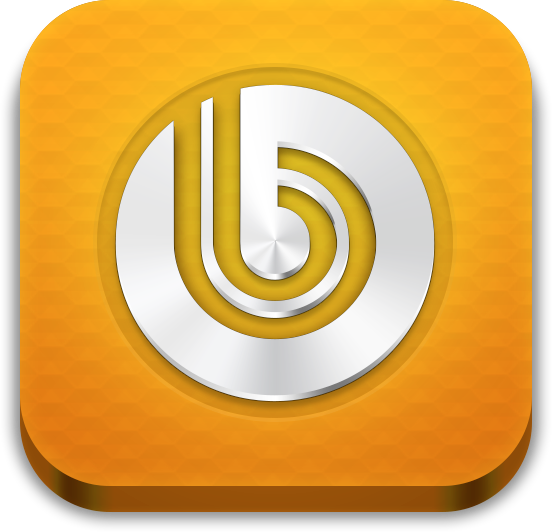 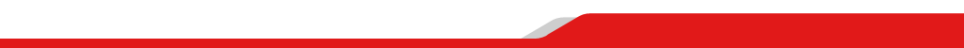 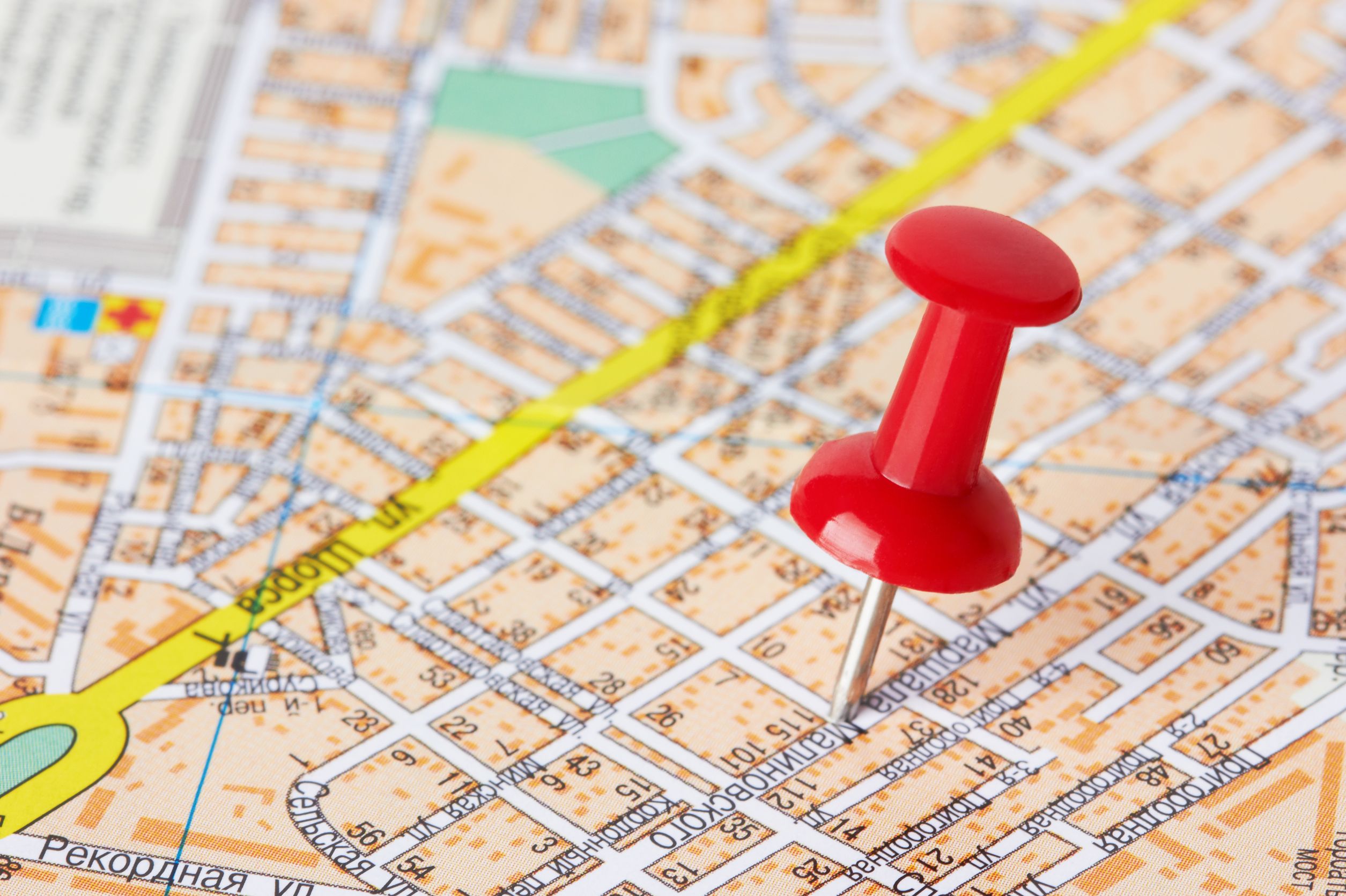 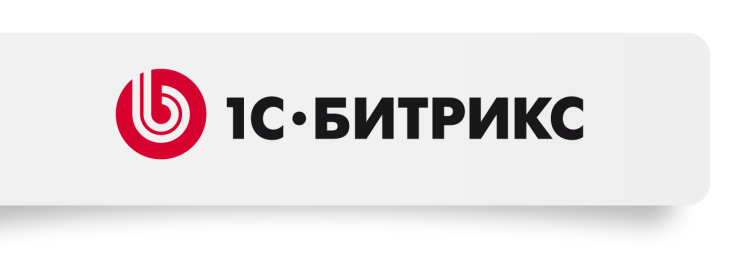 Или закажите разработку мобильного приложения у наших партнеров.
В партнерской сети более 10 500 компаний, которые внедряют «1С-Битрикс».
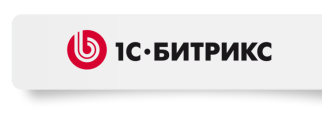 На «1С-Битрикс: Мобильное приложение» работают:
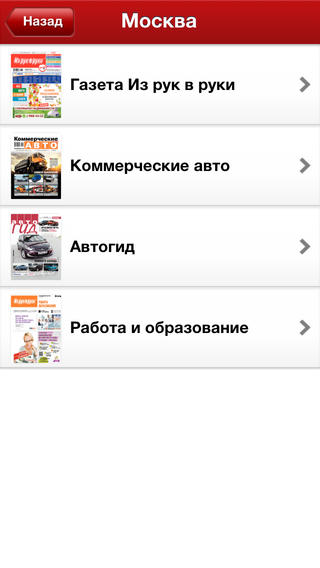 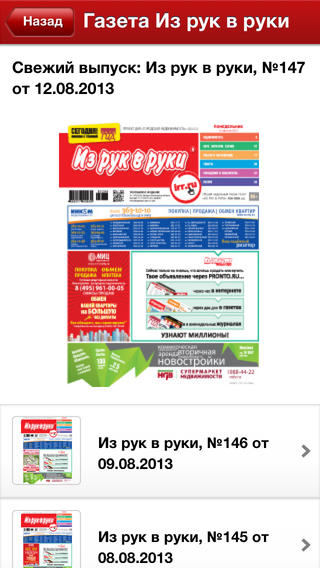 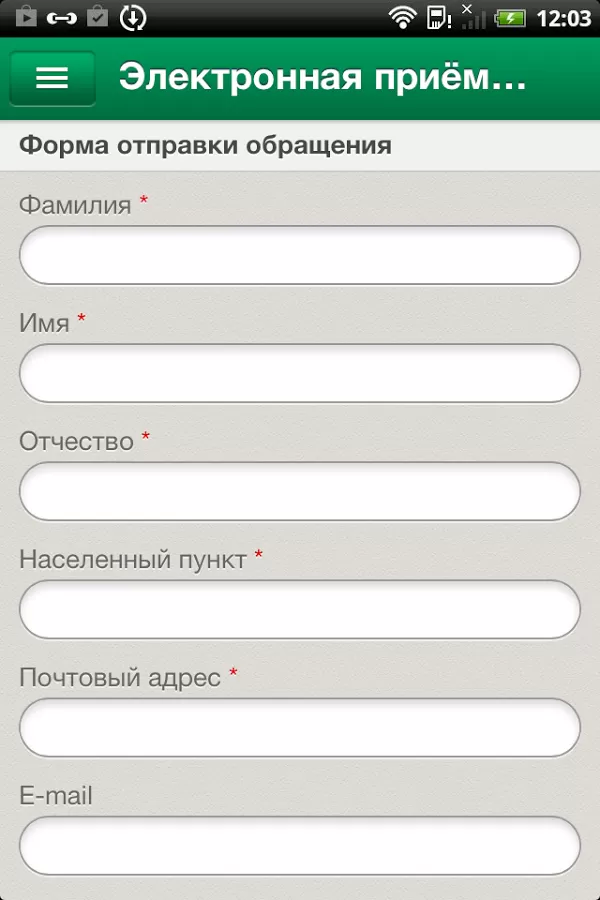 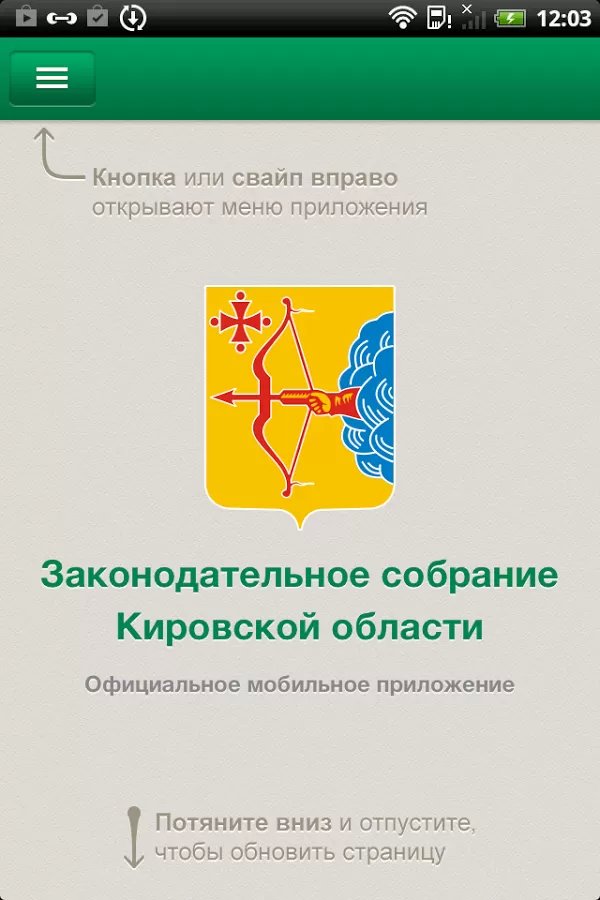 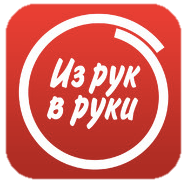 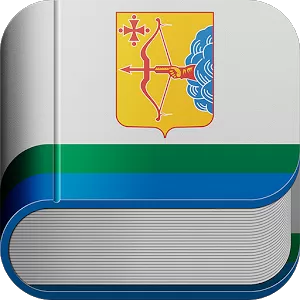 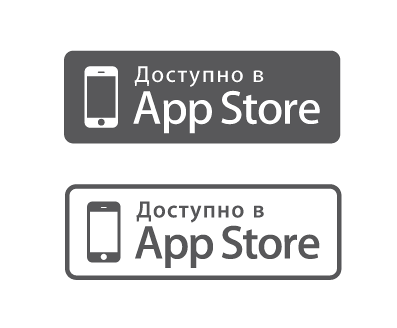 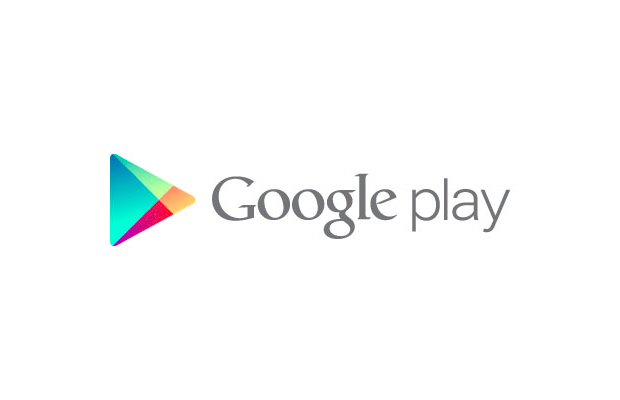 Законодательное Собрание
Кировской области
Издания «Из рук в руки»
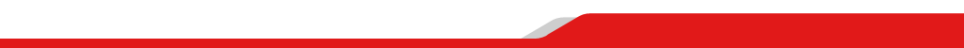 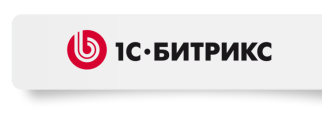 На «1С-Битрикс: Мобильное приложение» работают:
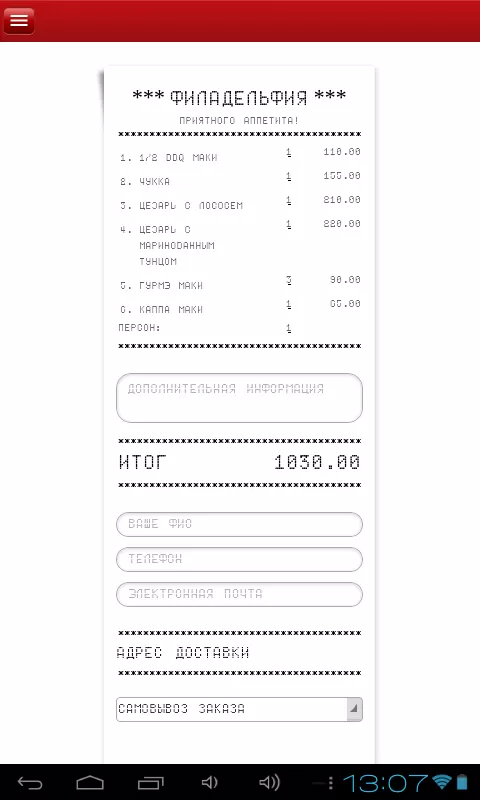 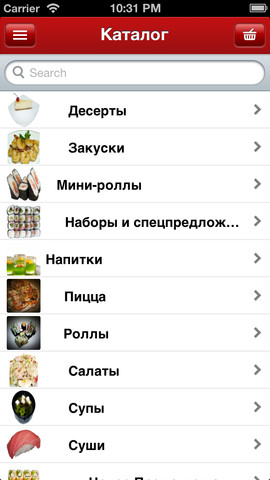 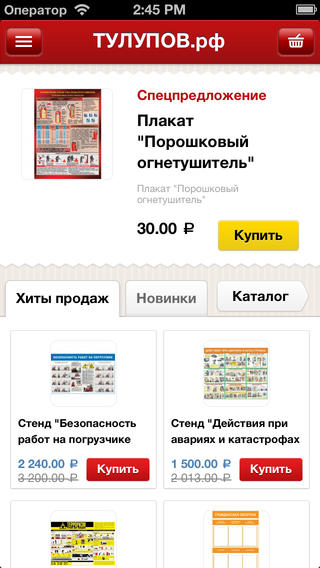 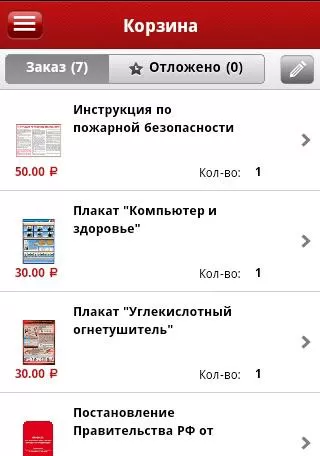 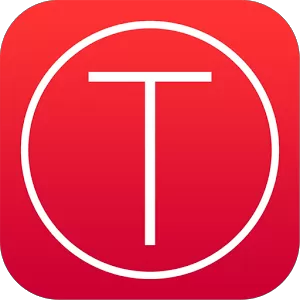 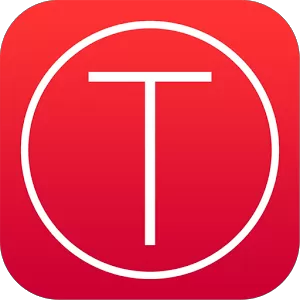 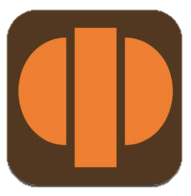 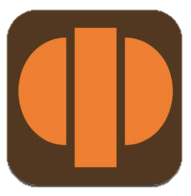 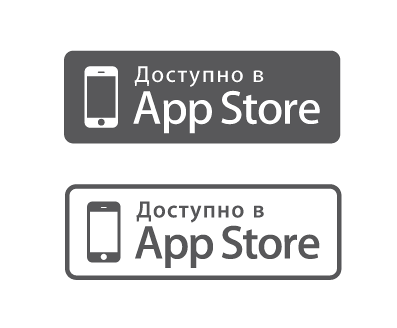 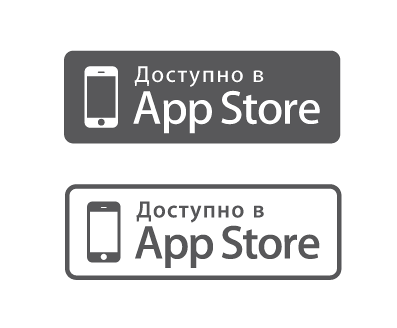 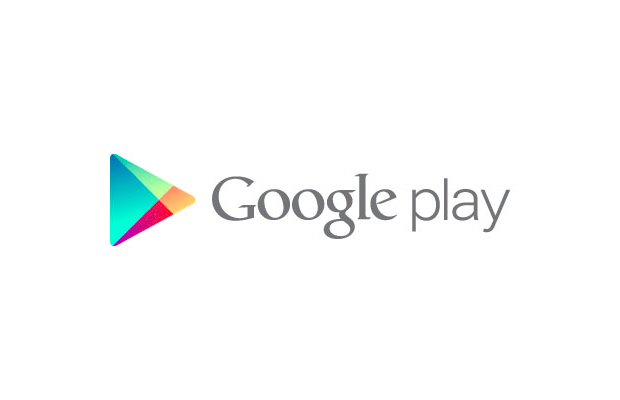 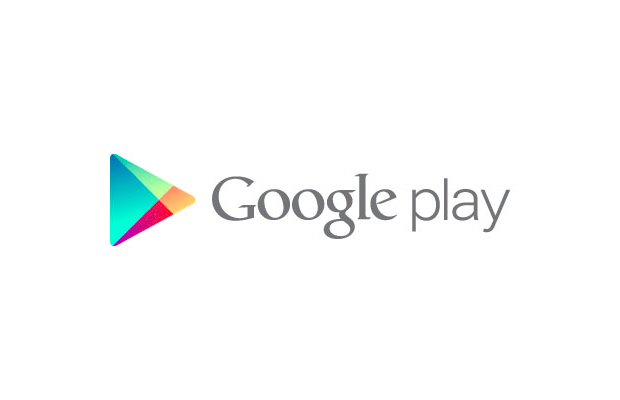 Интернет-магазин охраны труда и пожарной безопасности
Доставка блюд «Филадельфия»
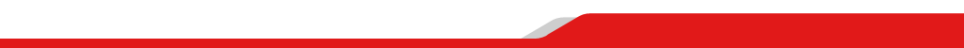 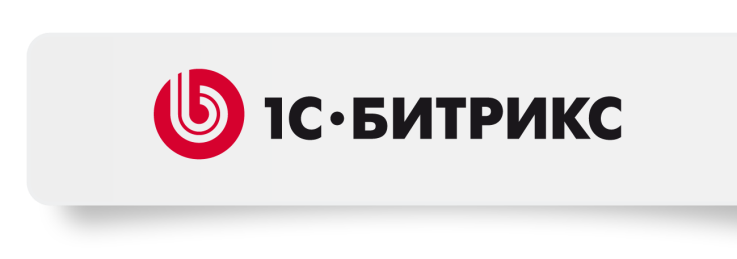 Мобильное приложение для администрирования интернет-магазина
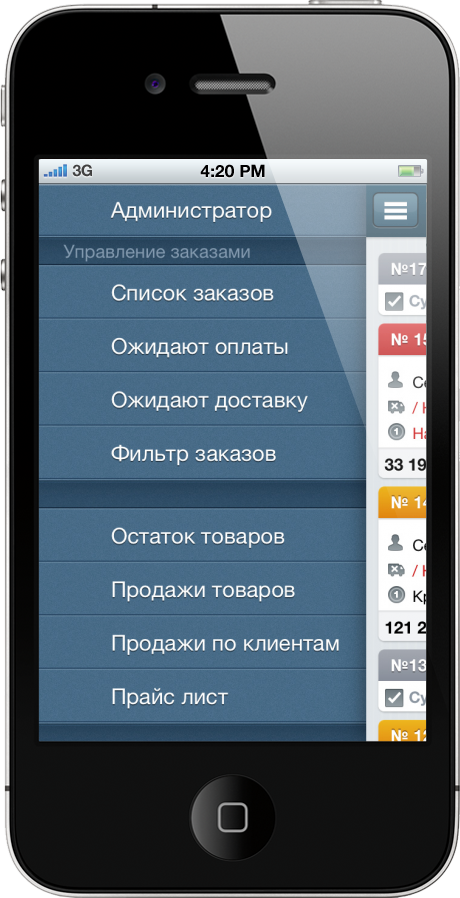 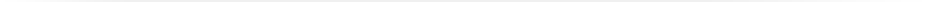 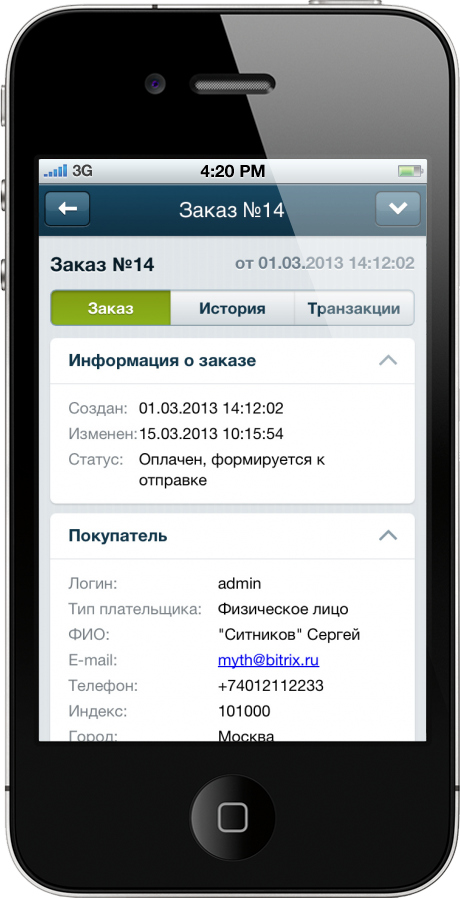 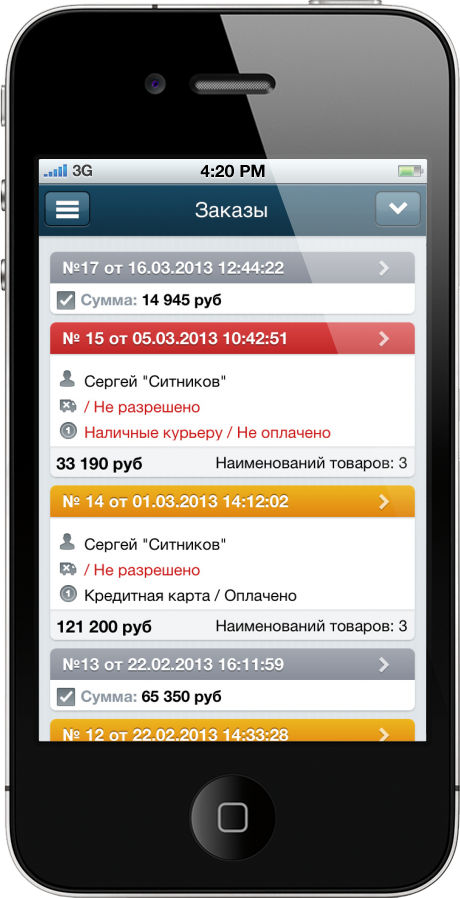 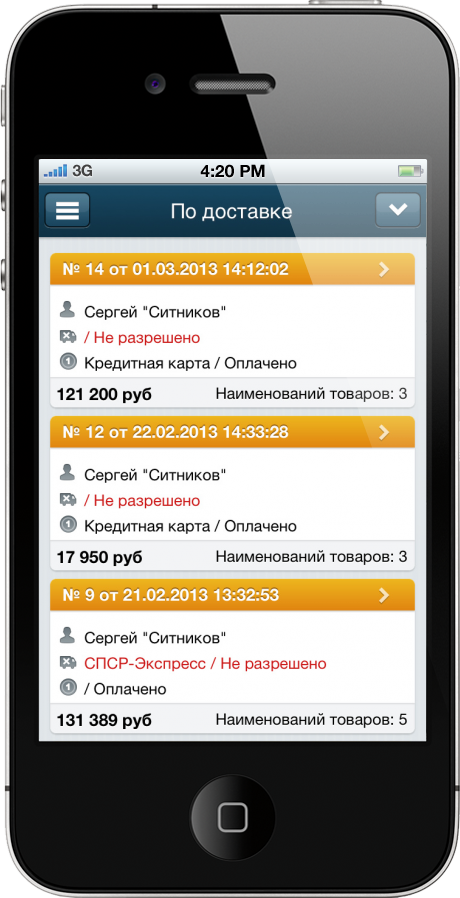 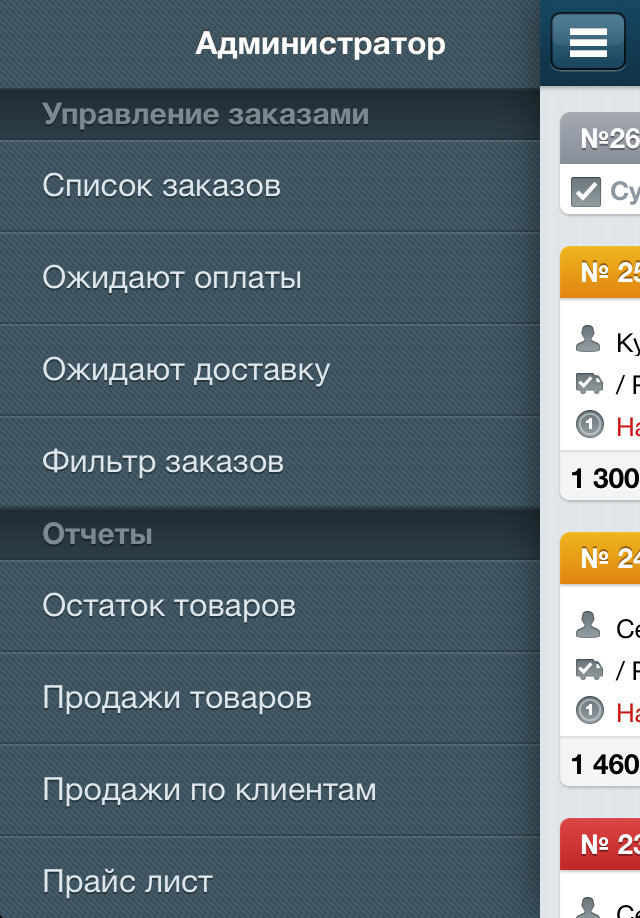 Это бесплатное приложение!
Работает с любым магазином на платформе «1С-Битрикс: Управление сайтом»
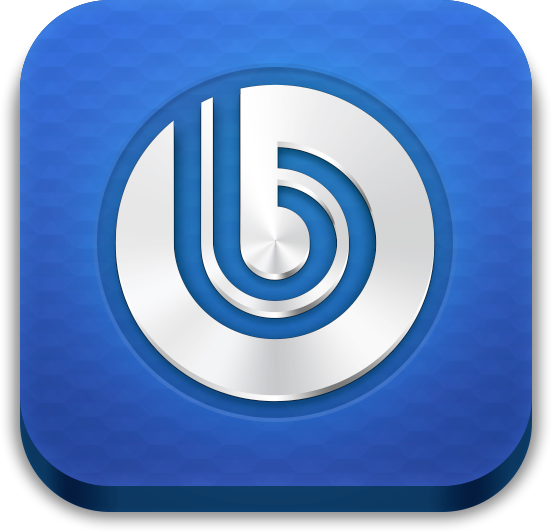 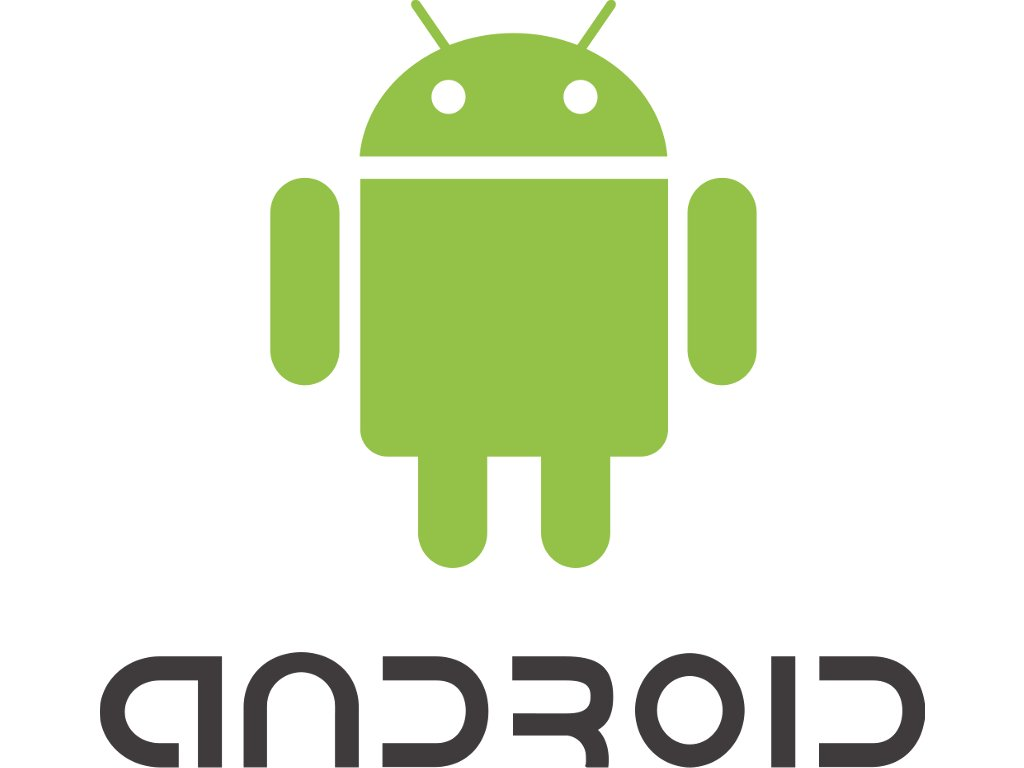 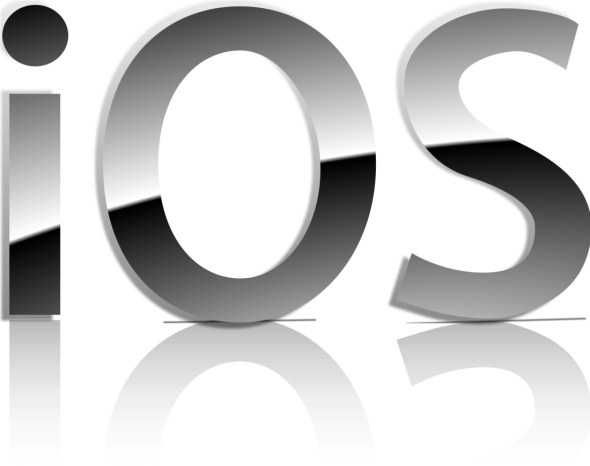 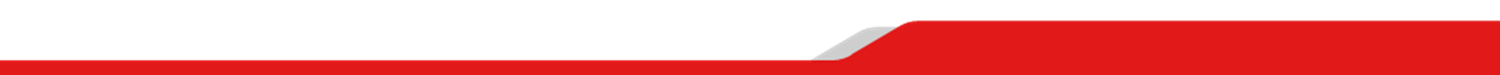 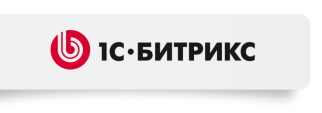 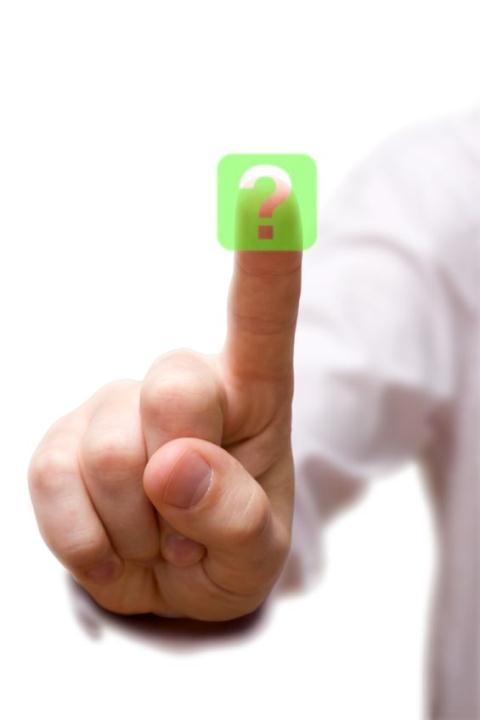 Спасибо за внимание!
Вопросы?
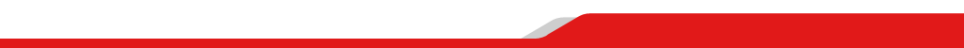